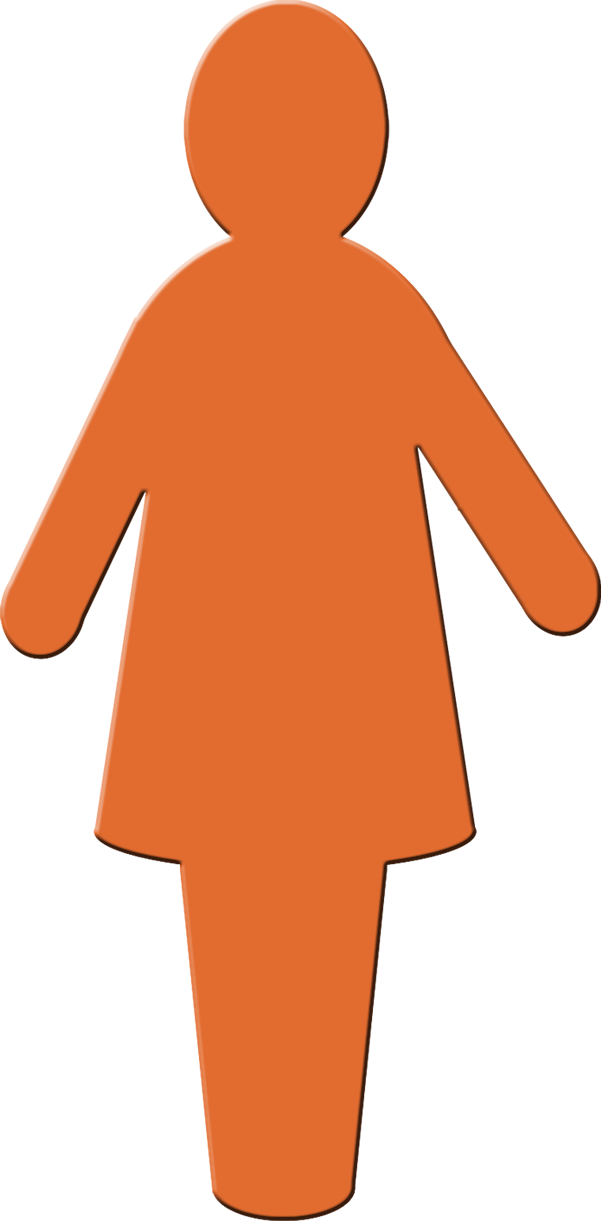 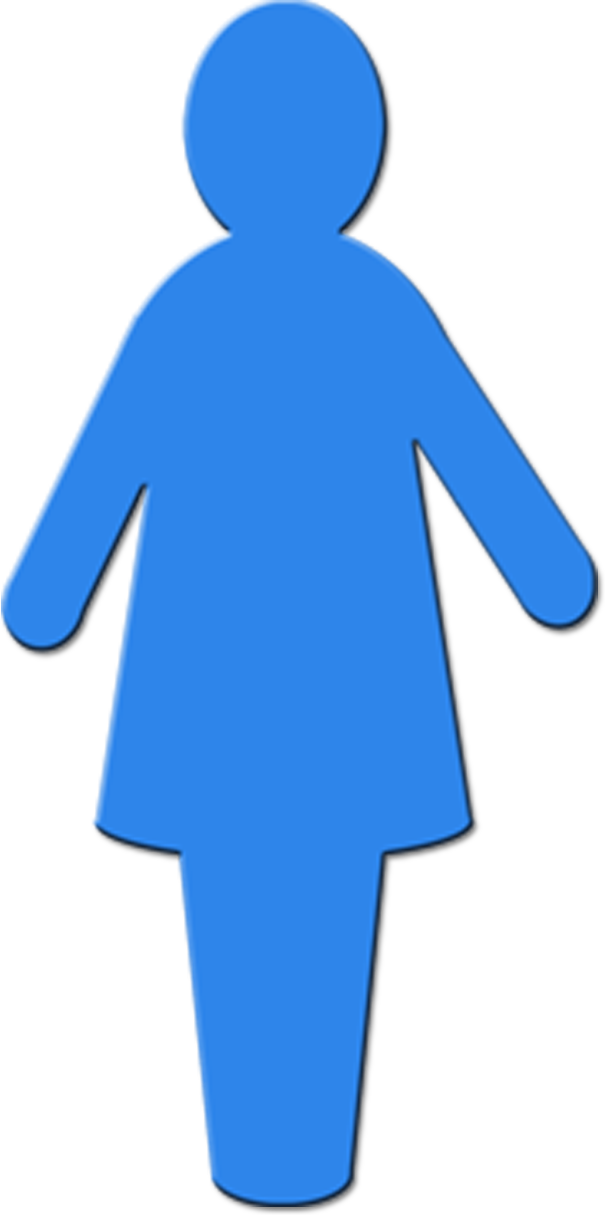 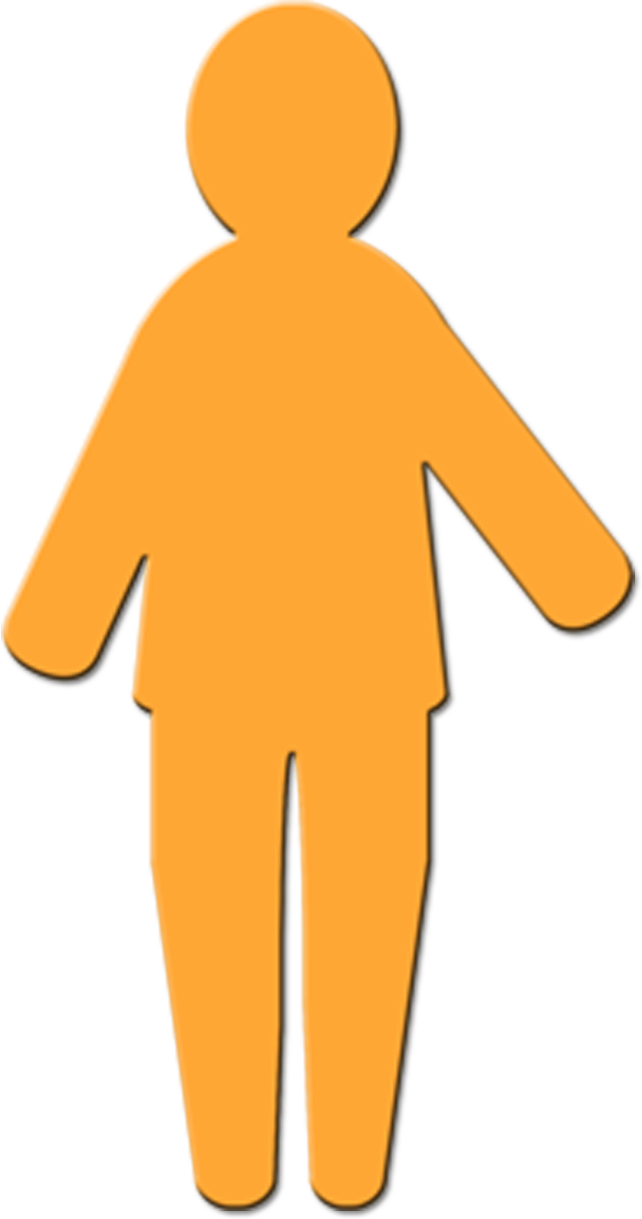 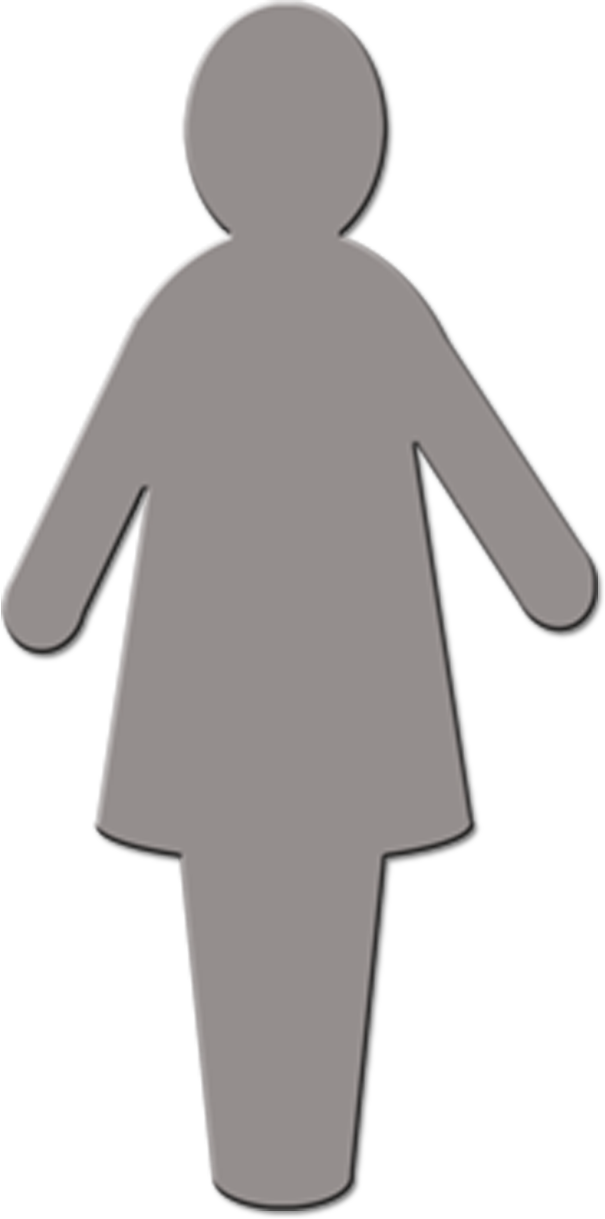 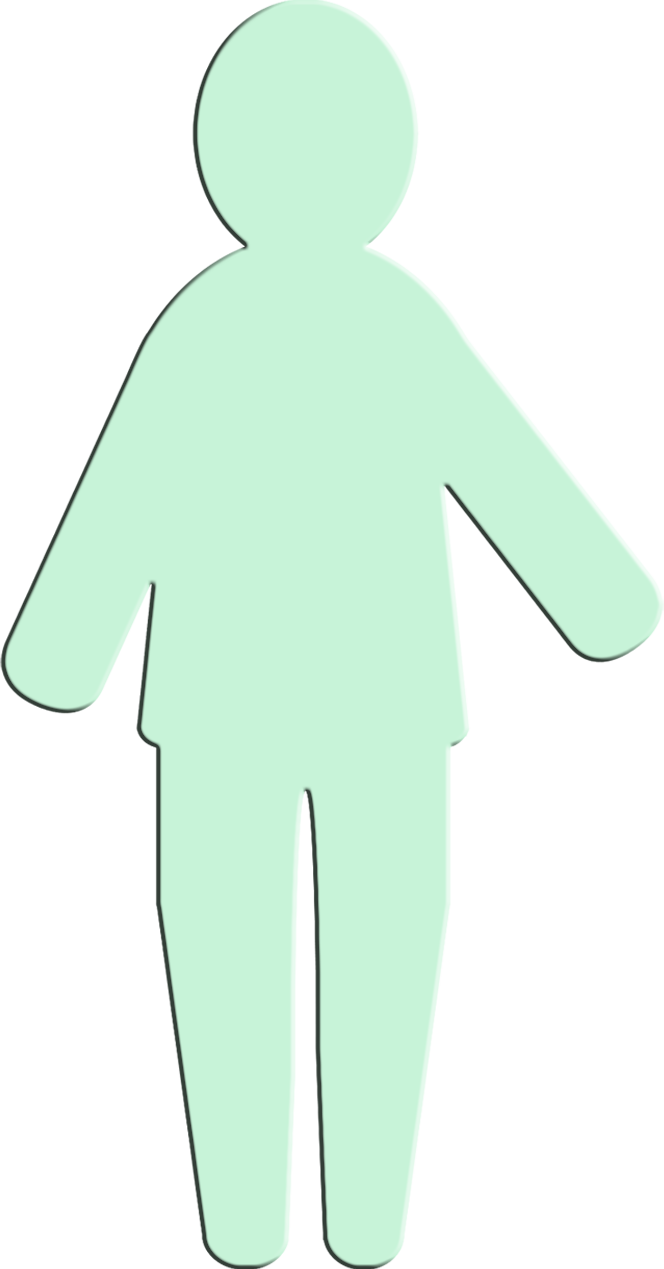 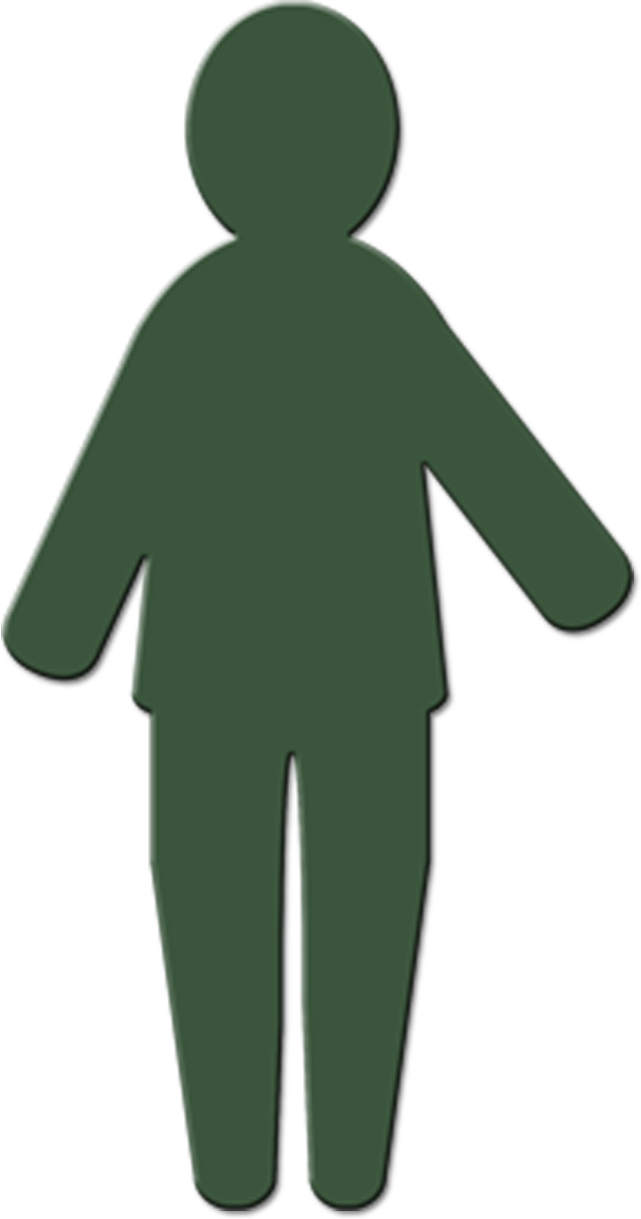 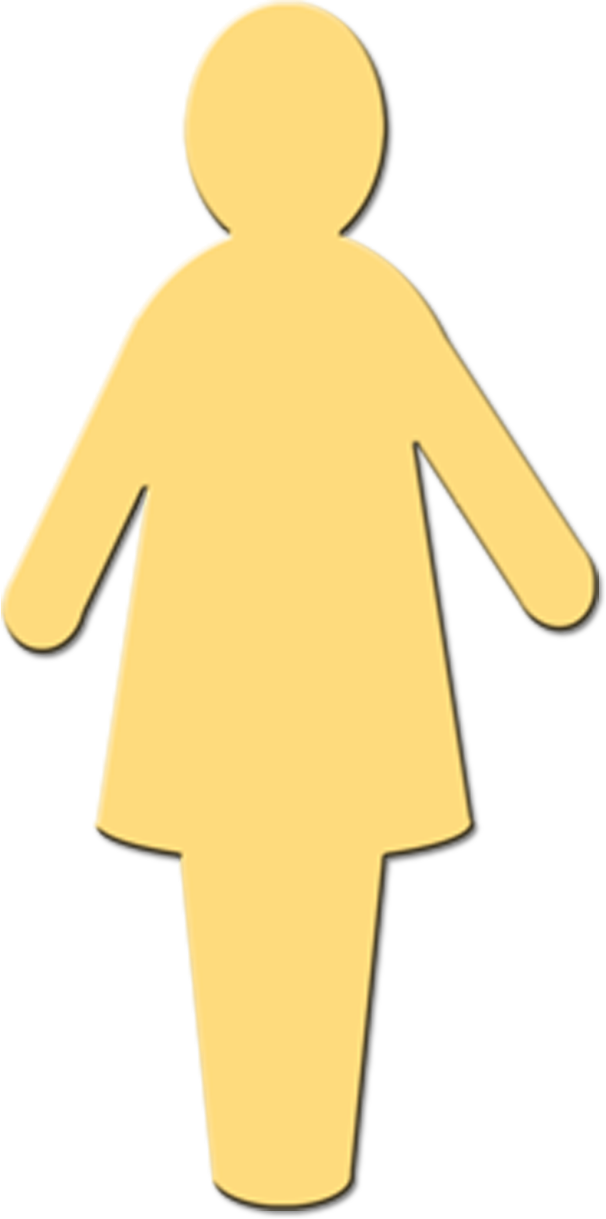 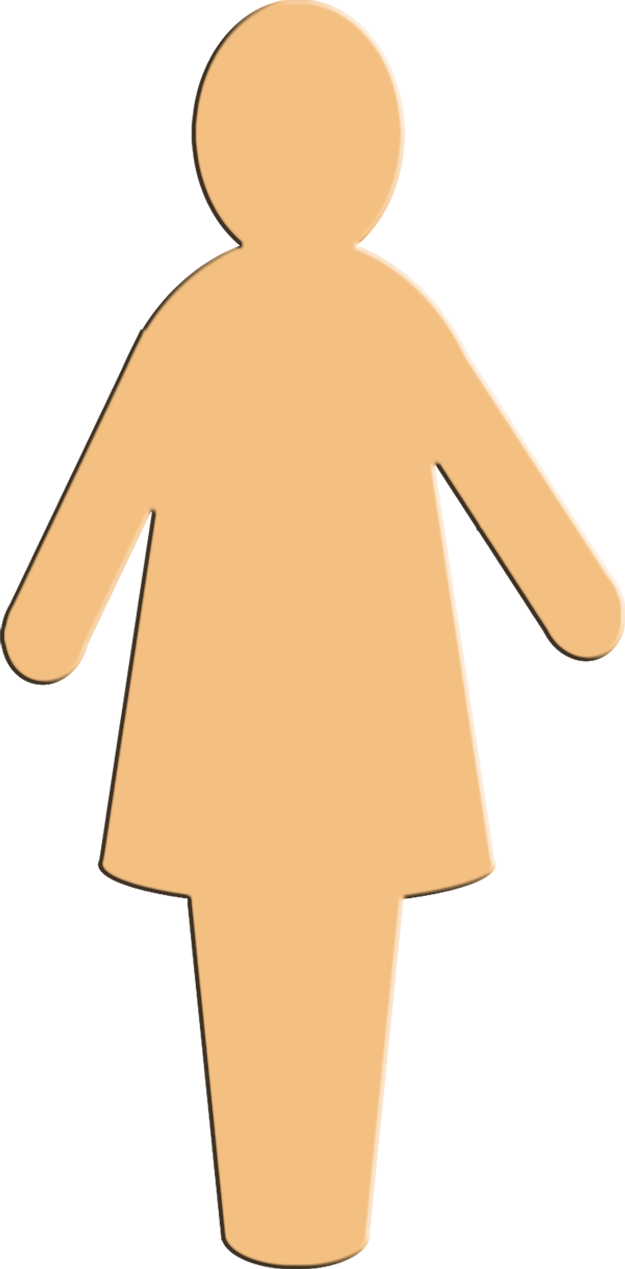 Vertel het Maar Paasproject 2024Kiezen voor vertrouwen
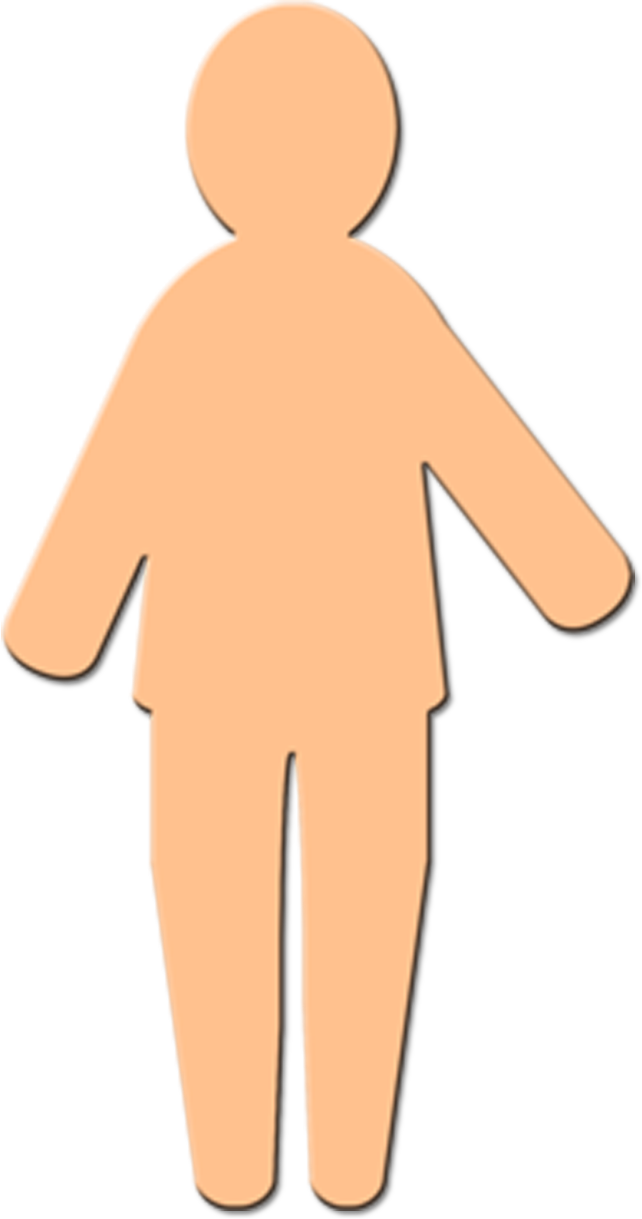 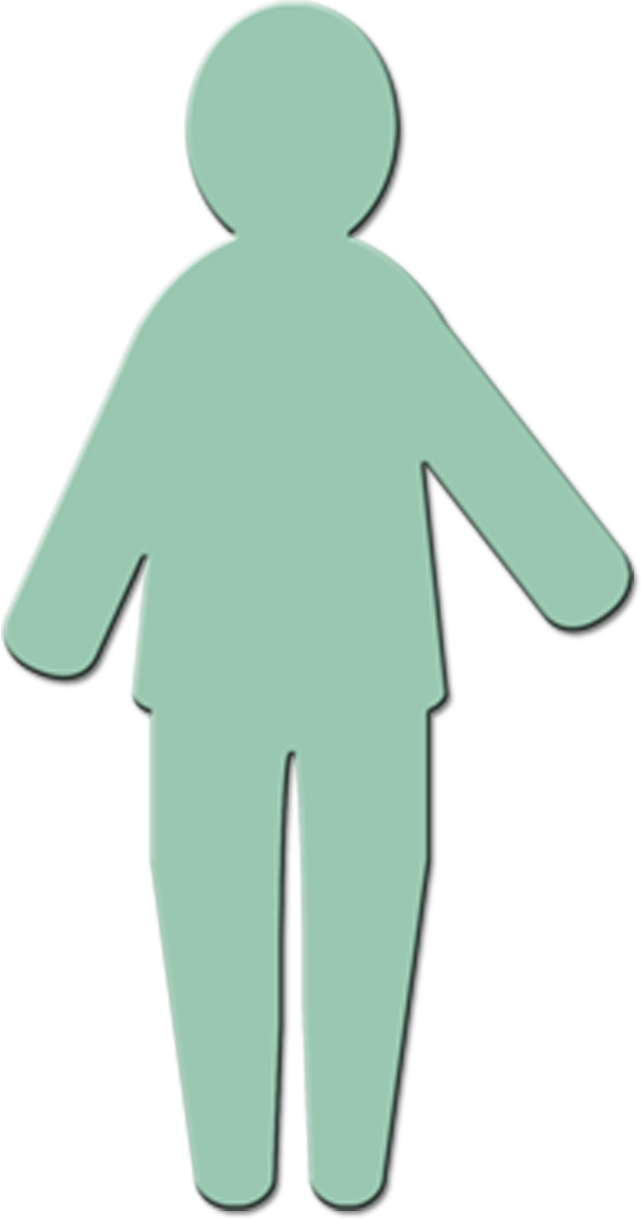 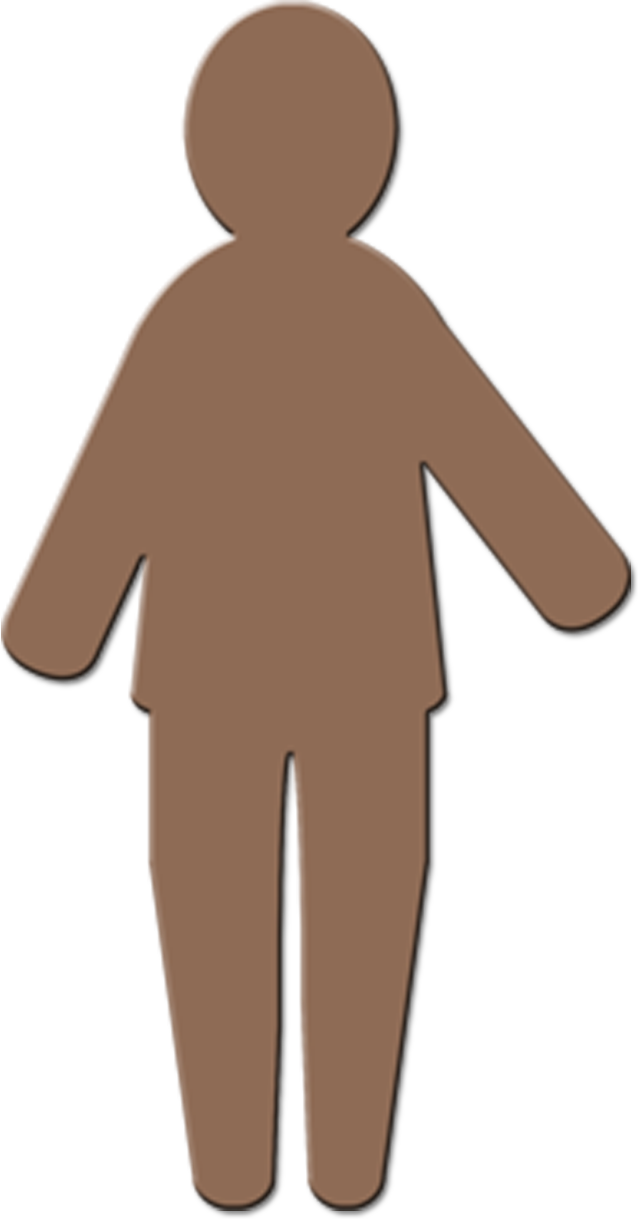 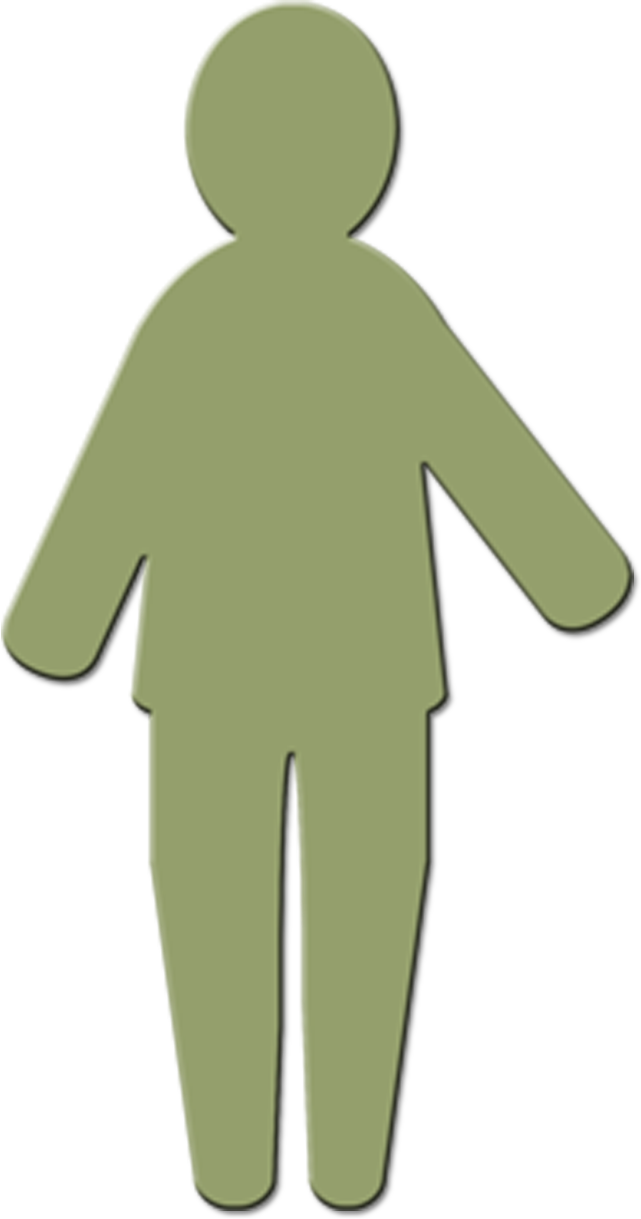 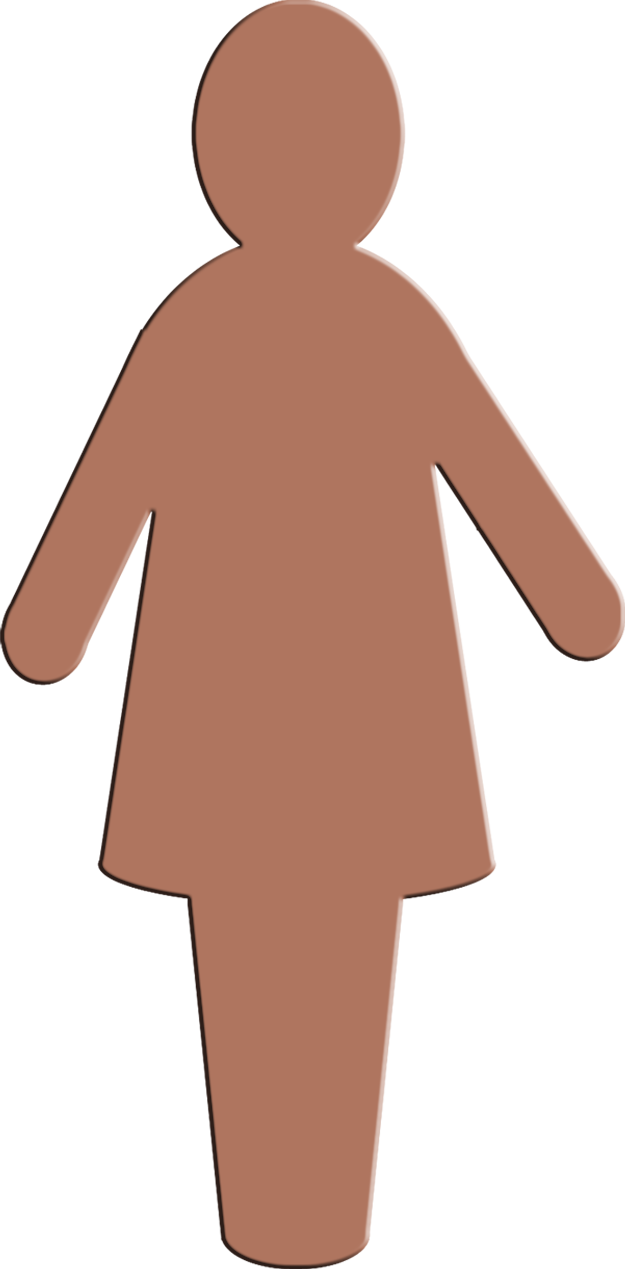 [Speaker Notes: Startdia Vertel het Maar Paasproject 2024]
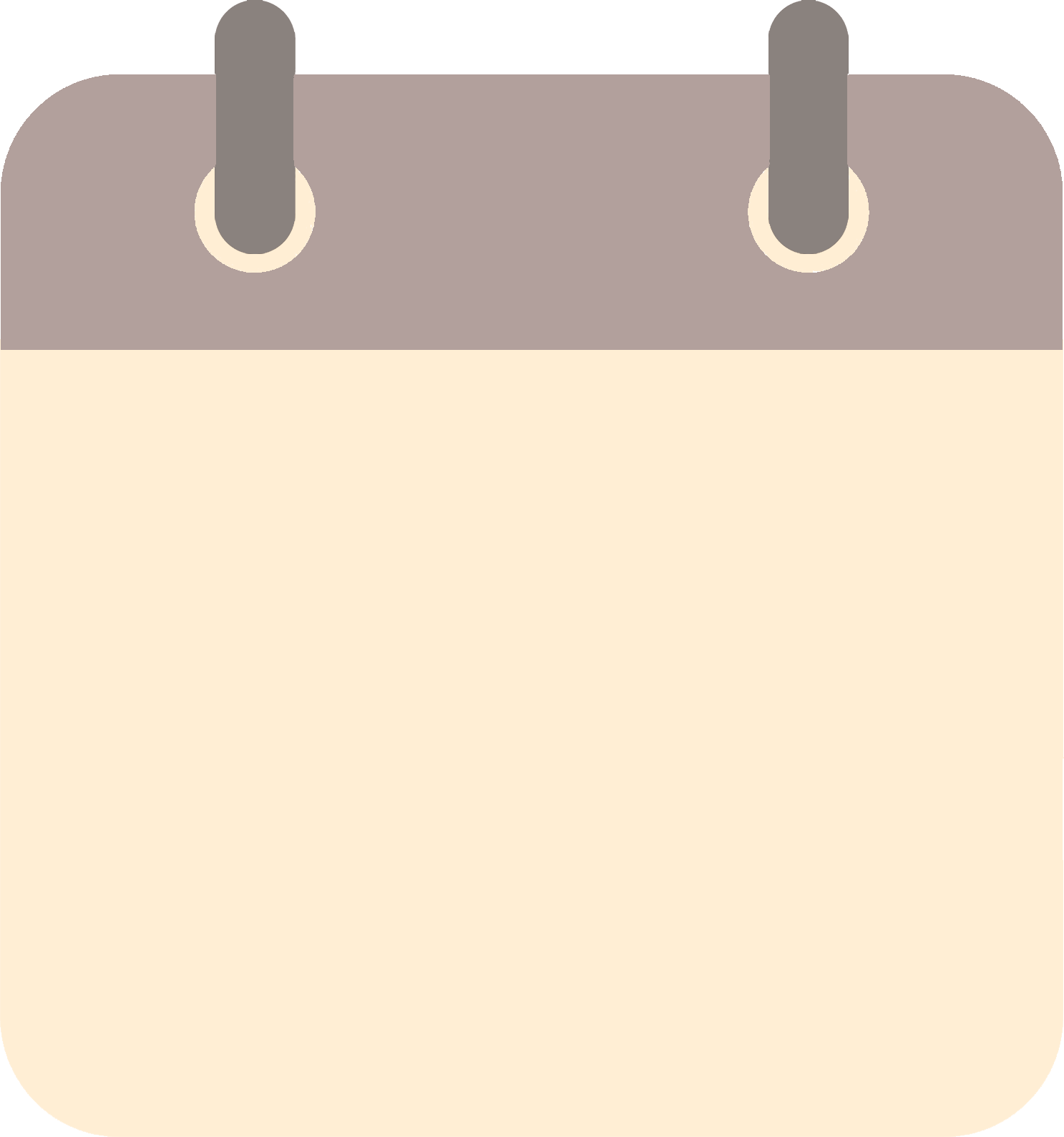 17 
maart
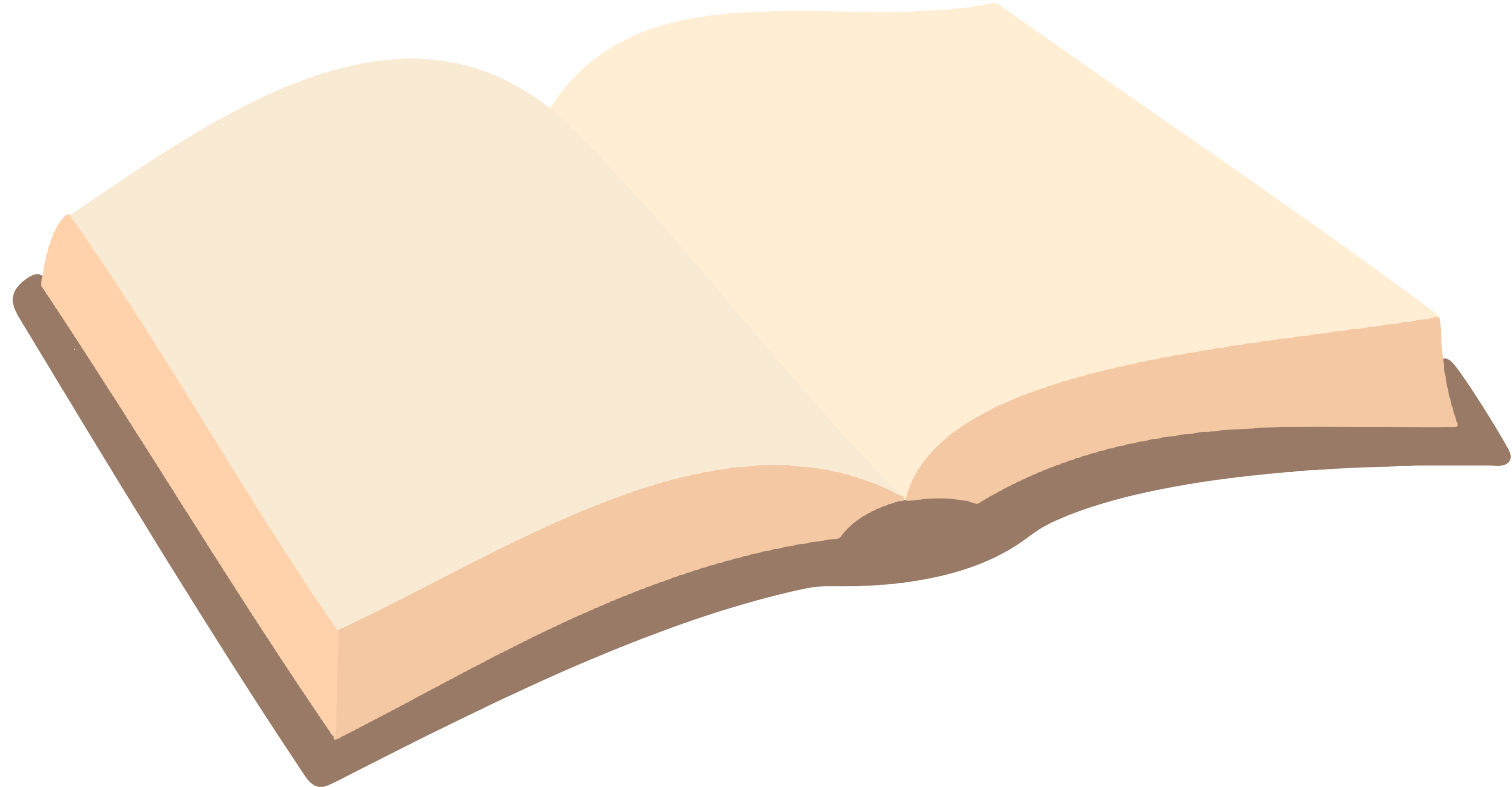 Marcus 15:6-15
[Speaker Notes: Dia datum en bijbelgedeelte]
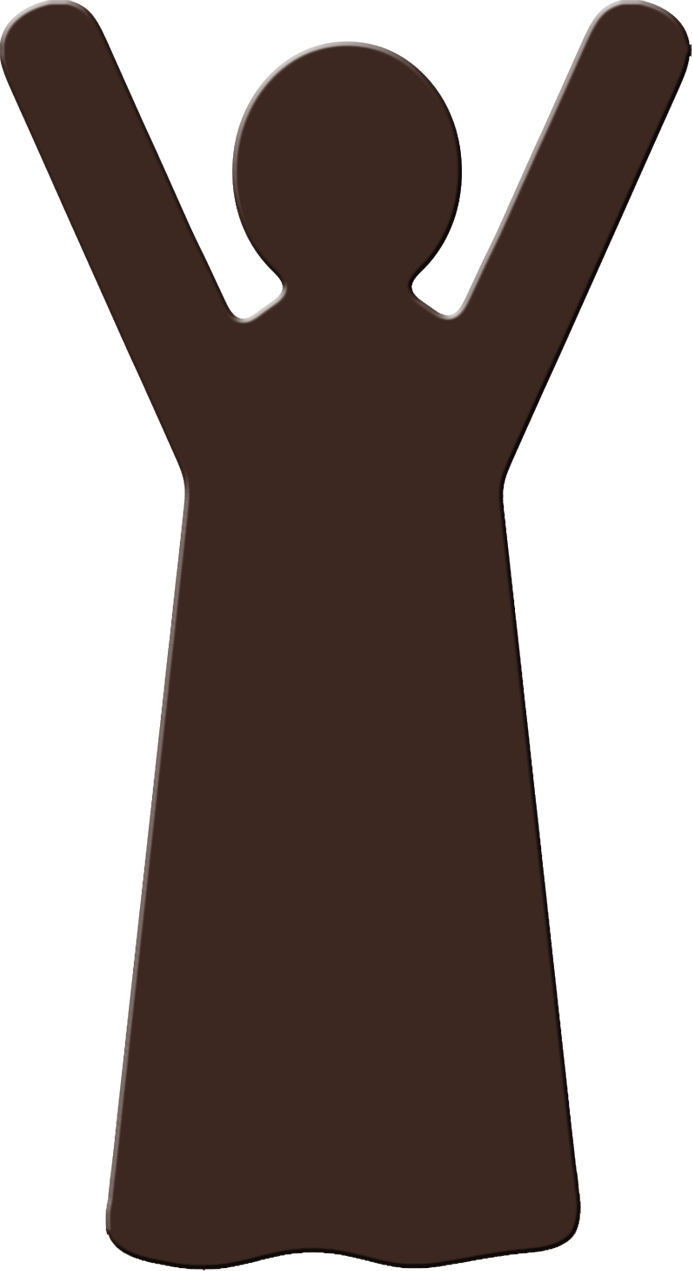 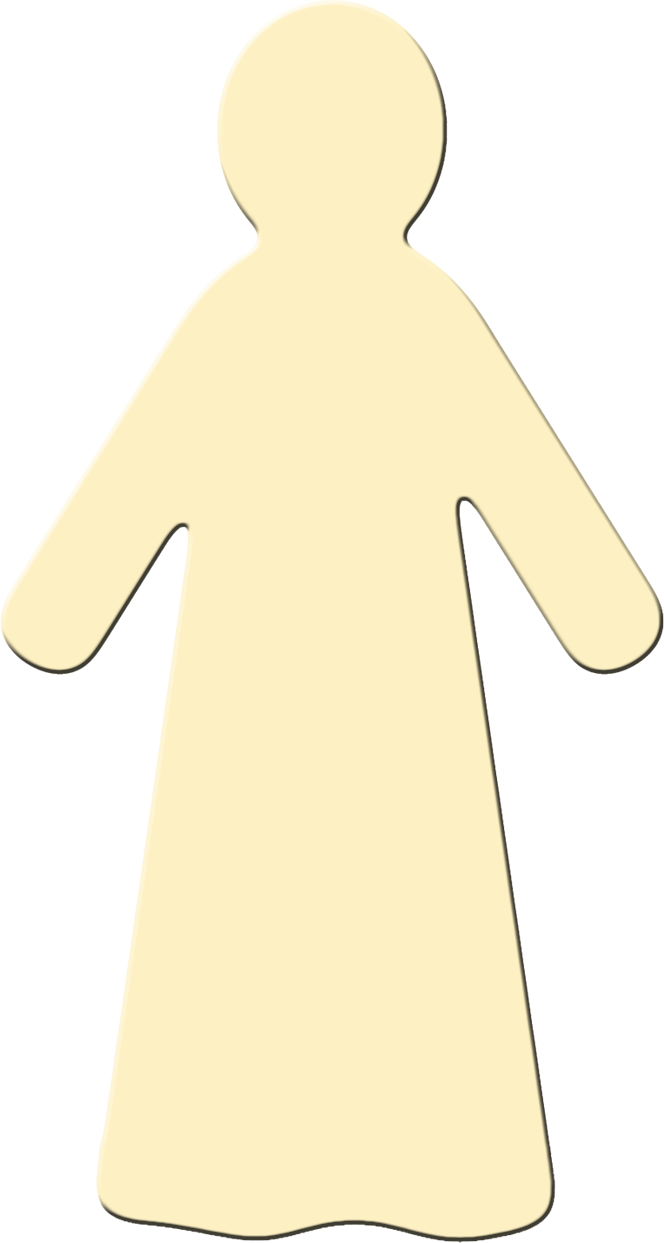 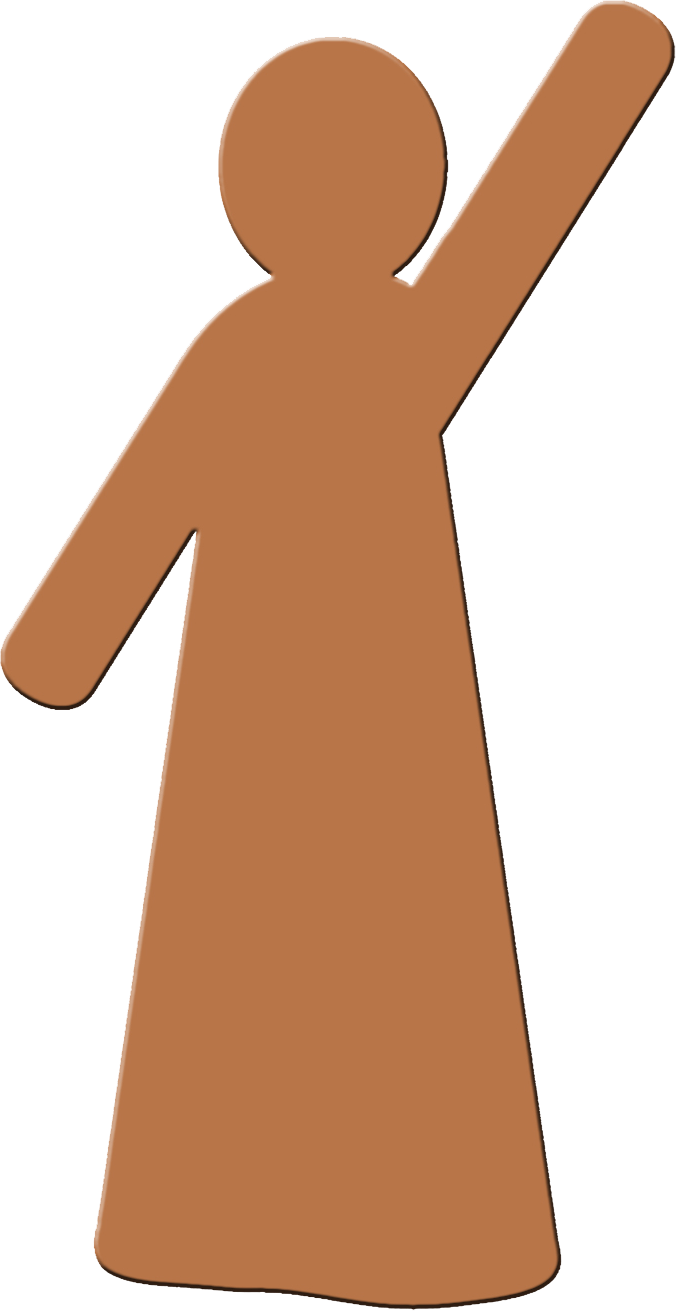 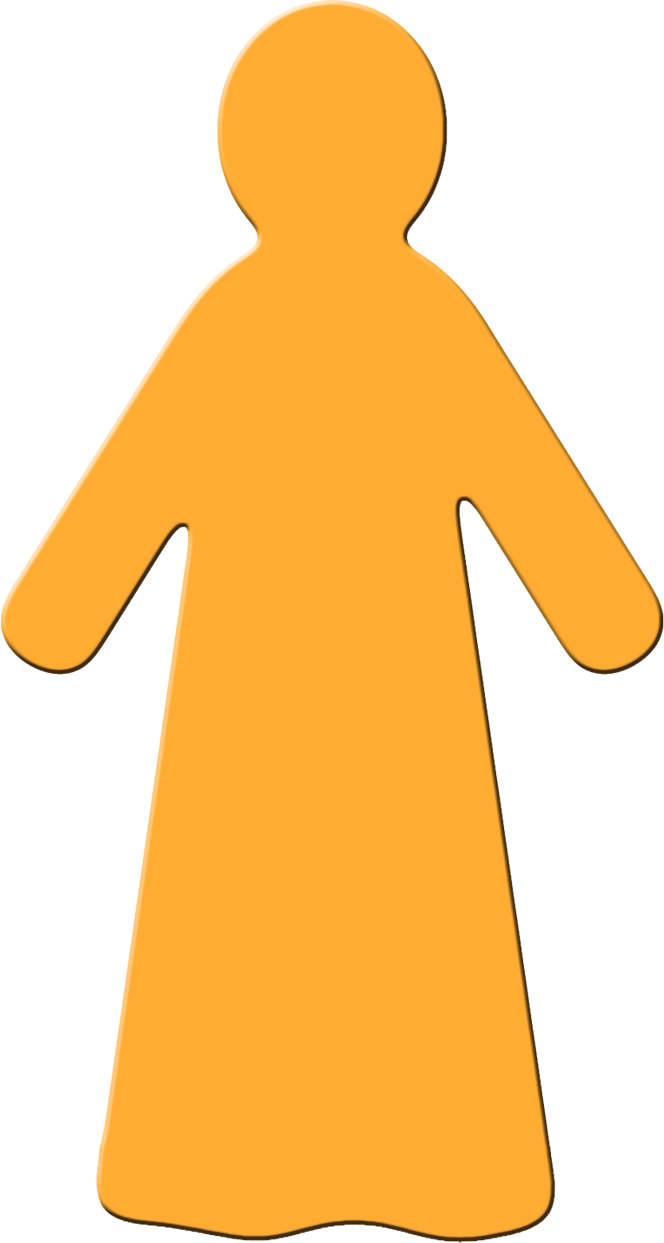 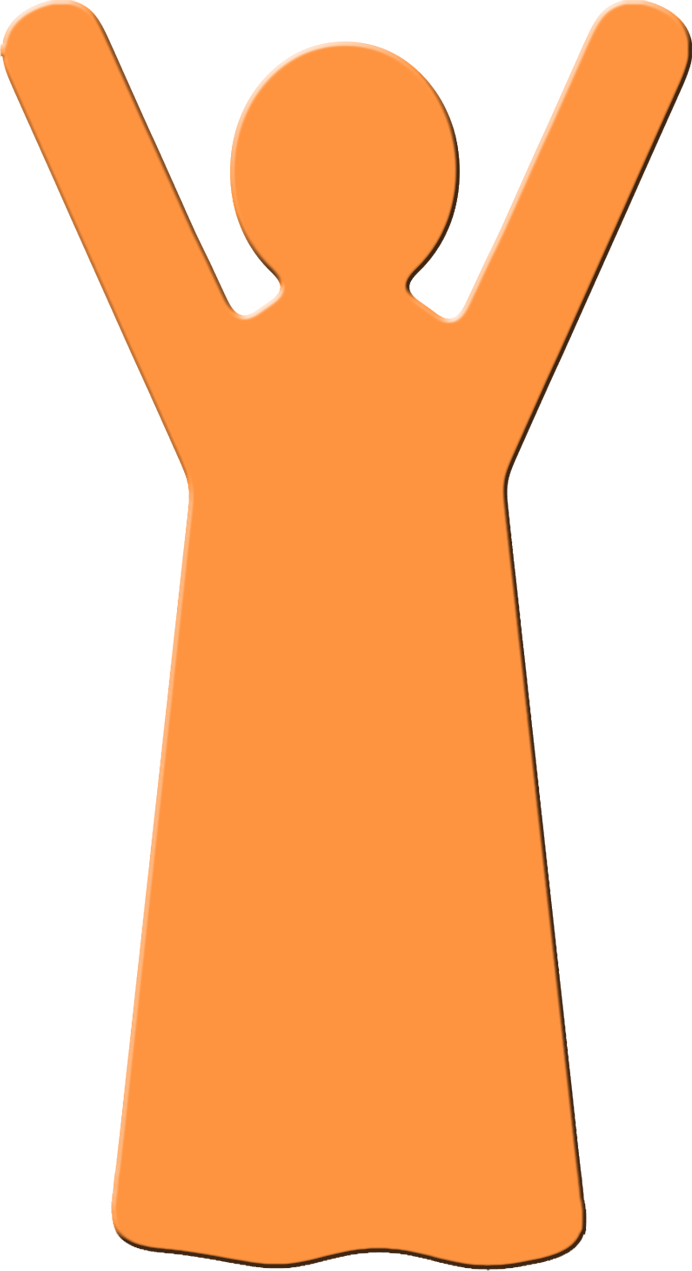 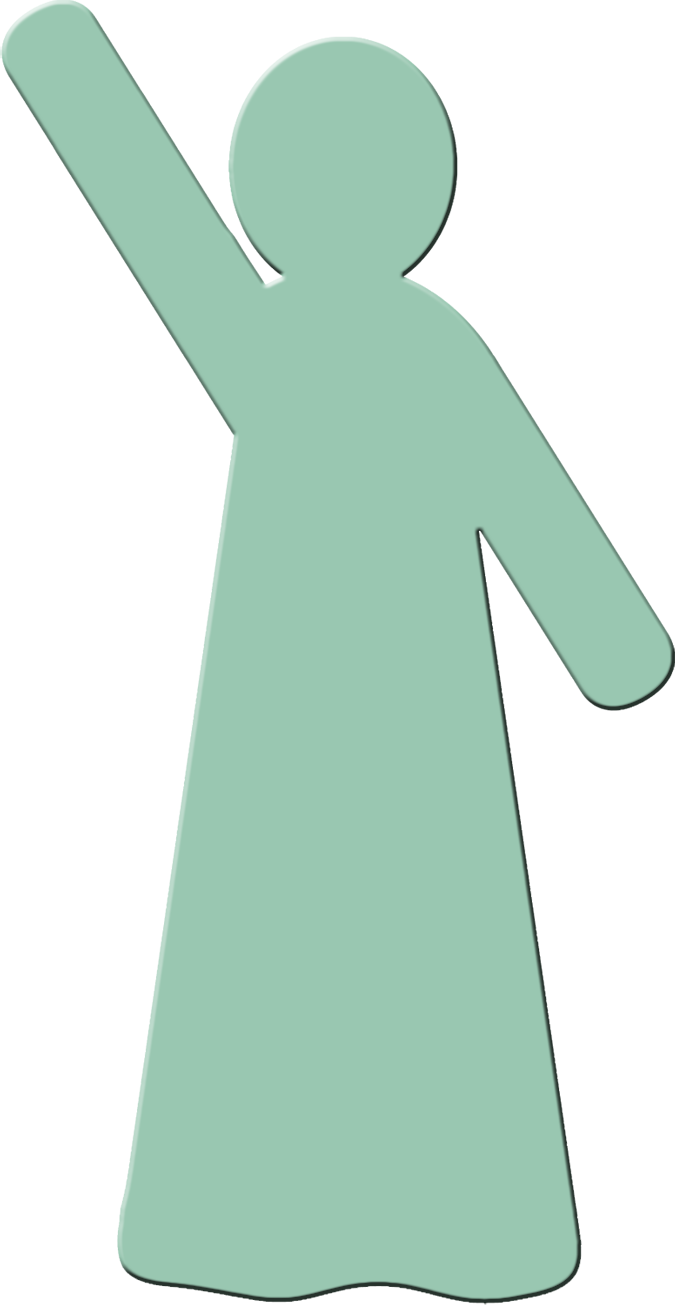 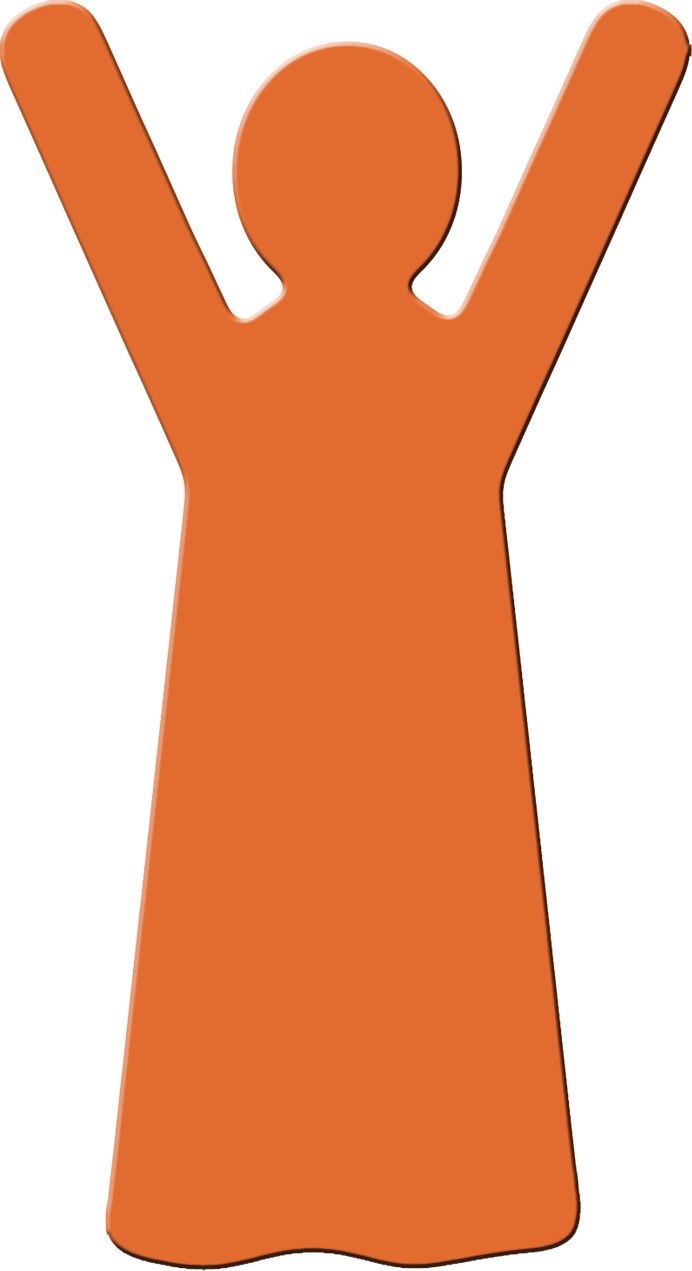 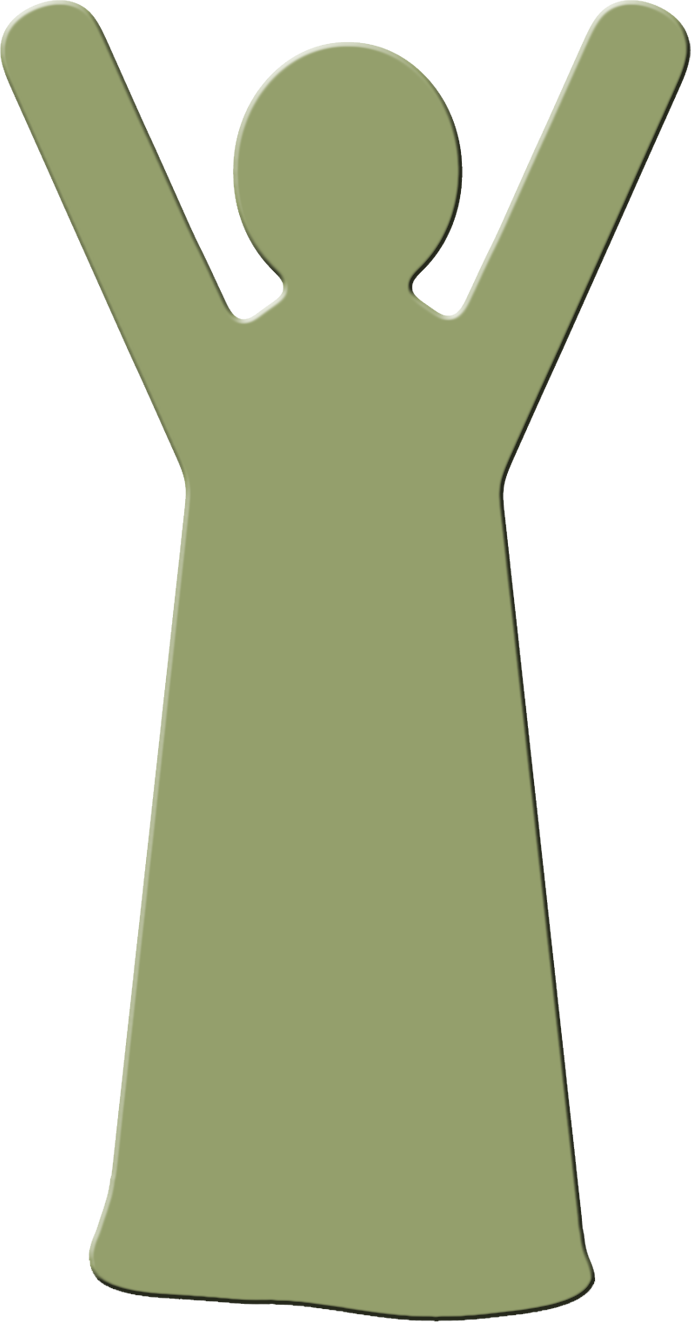 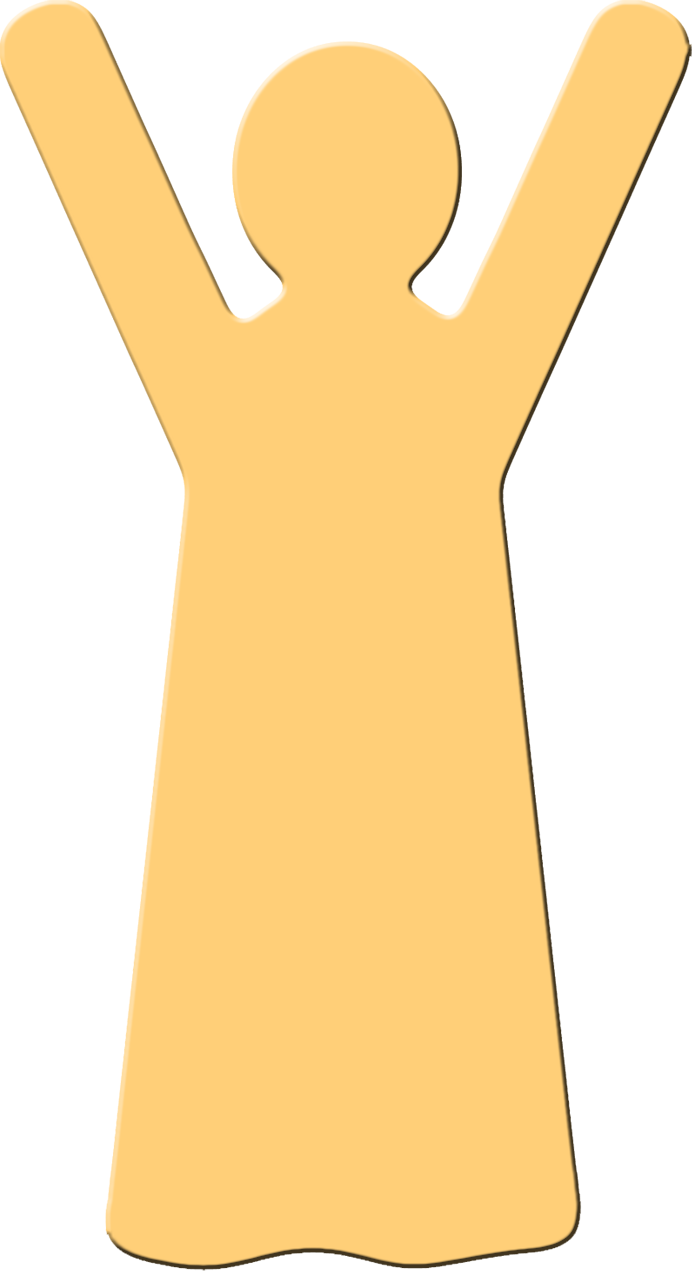 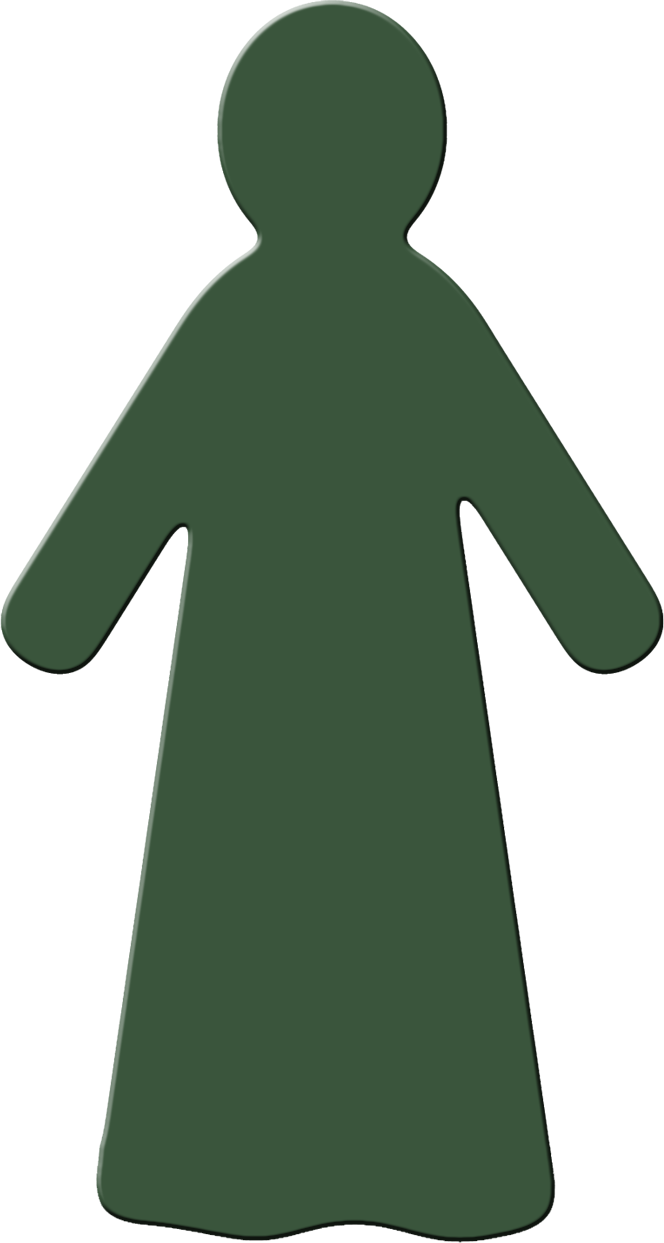 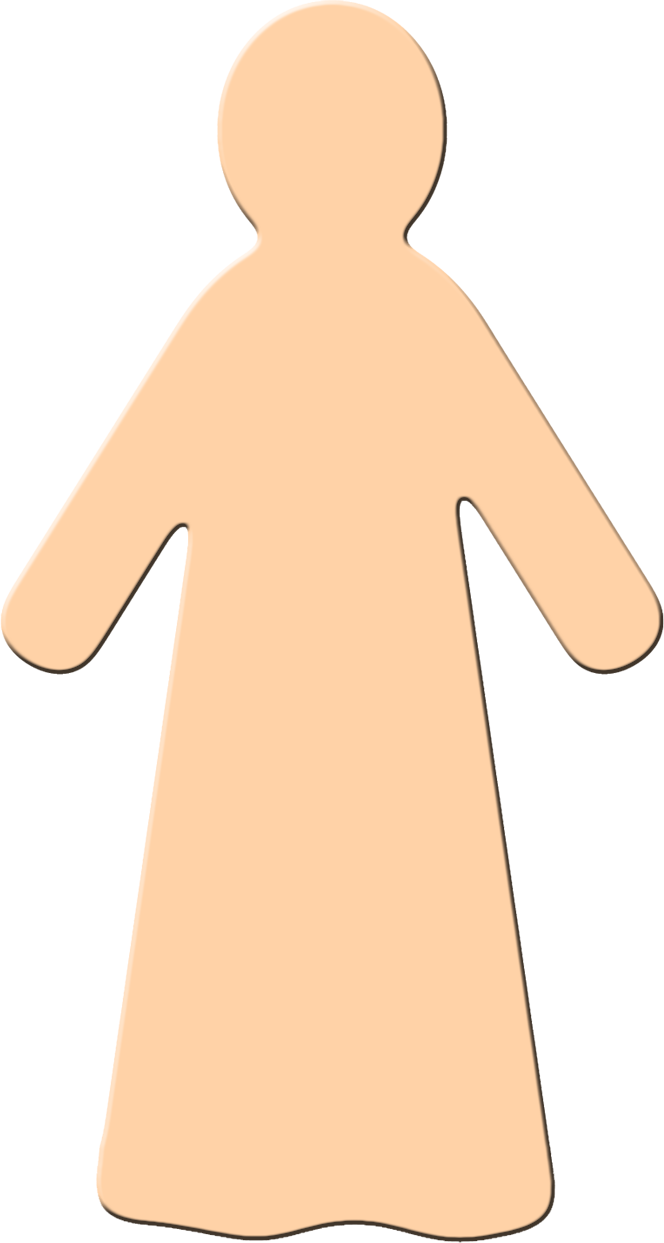 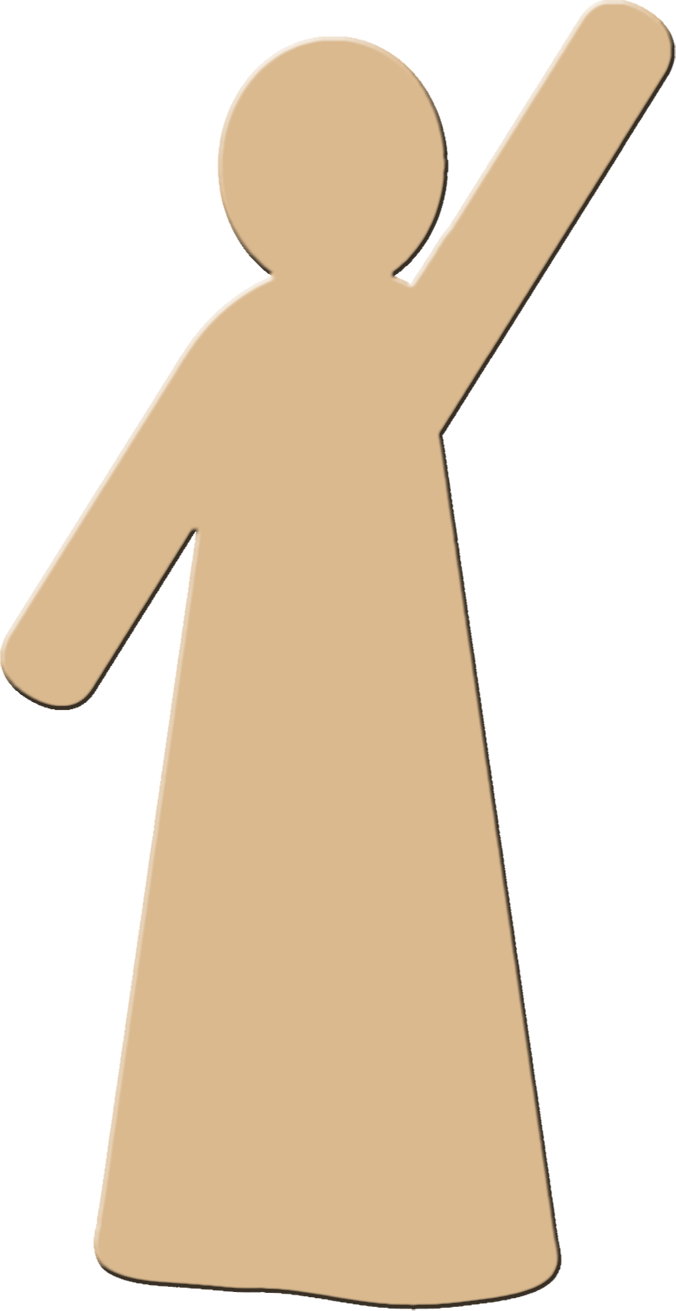 [Speaker Notes: 6.Toch nog vrij?
Wie komt er vrij? Barabbas of Jezus? Pilatus durft niet te kiezen, hij laat de mensen kiezen... Twee figuren verbeelden de gevangenen, de figuren eromheen maken hun keuze...]
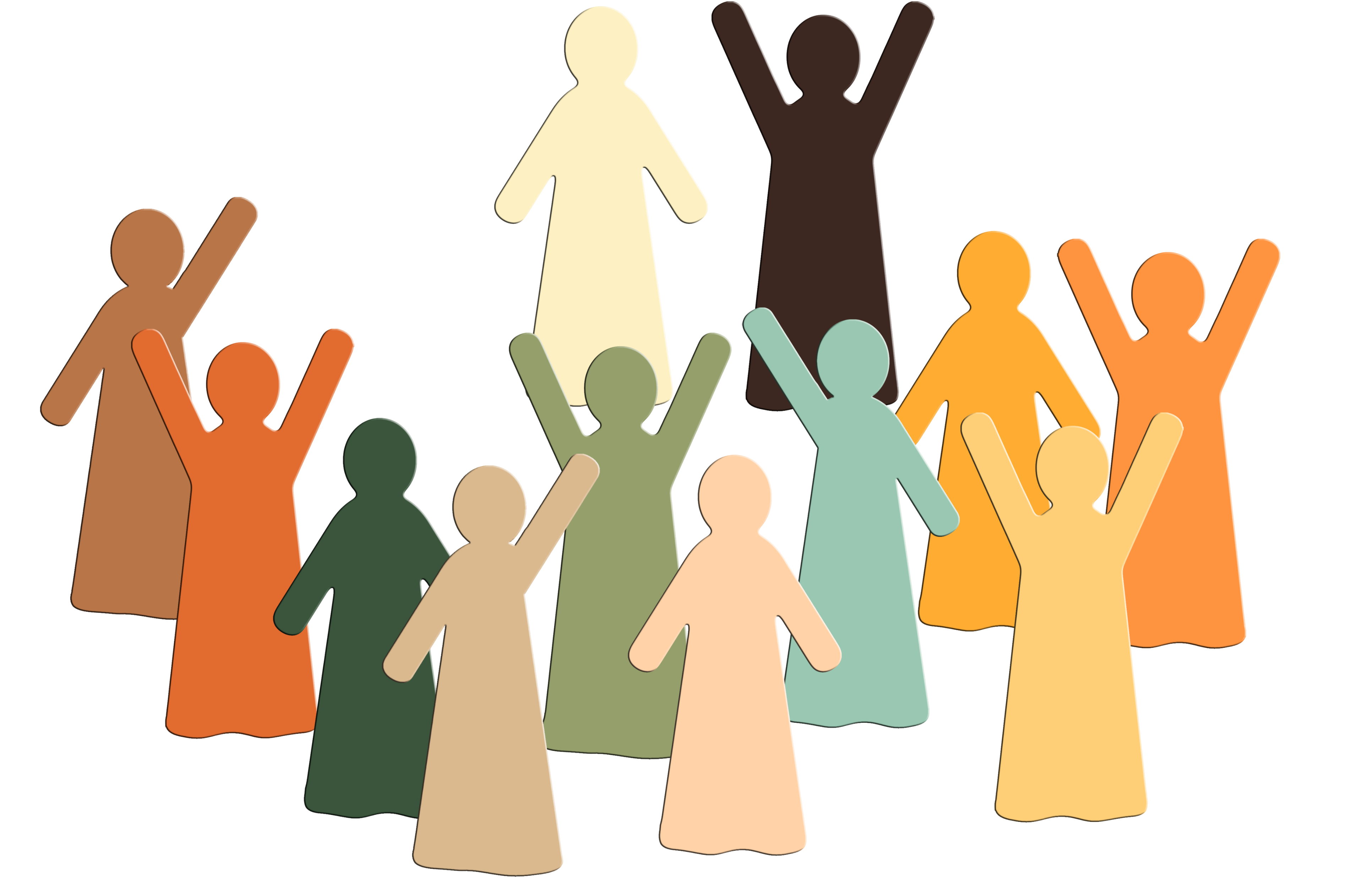 Toch nog vrij?
[Speaker Notes: Plaatsen van voorstelling op projectverbeelding.]
Heer, wijs ons de weg en moedig ons aan!
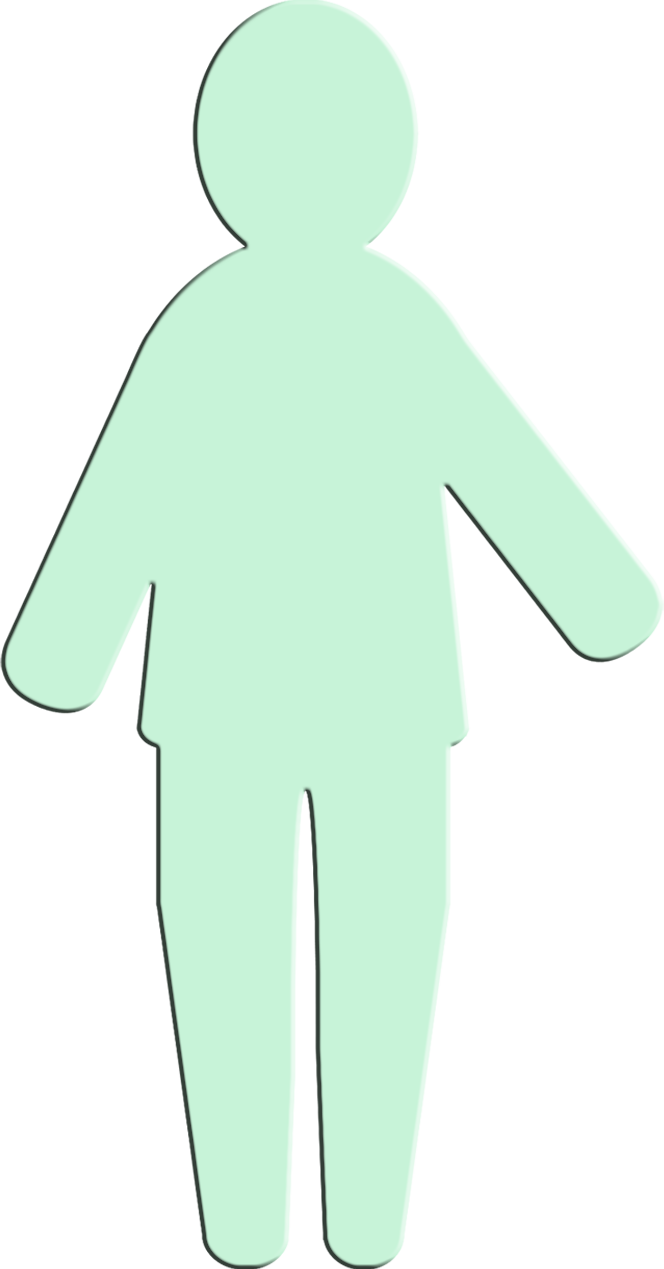 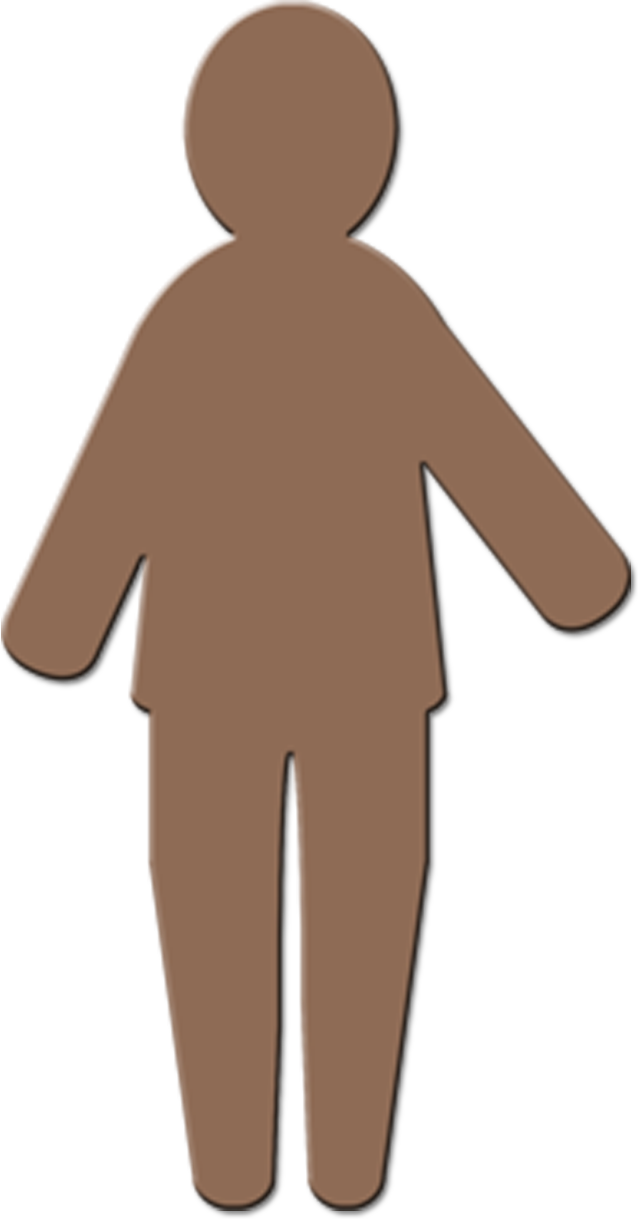 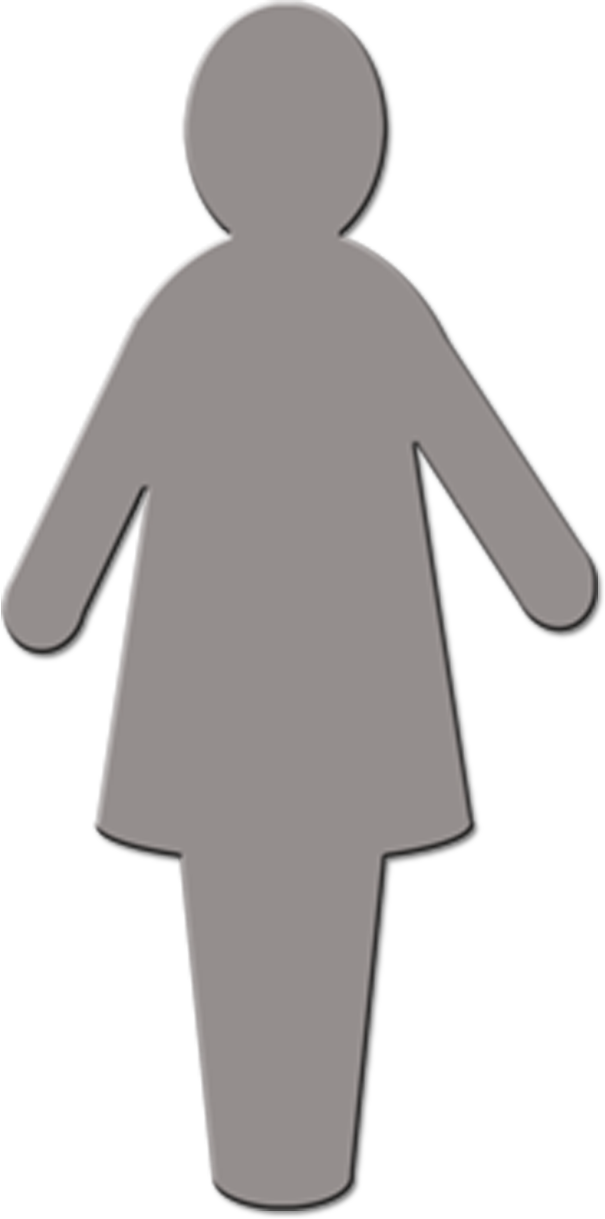 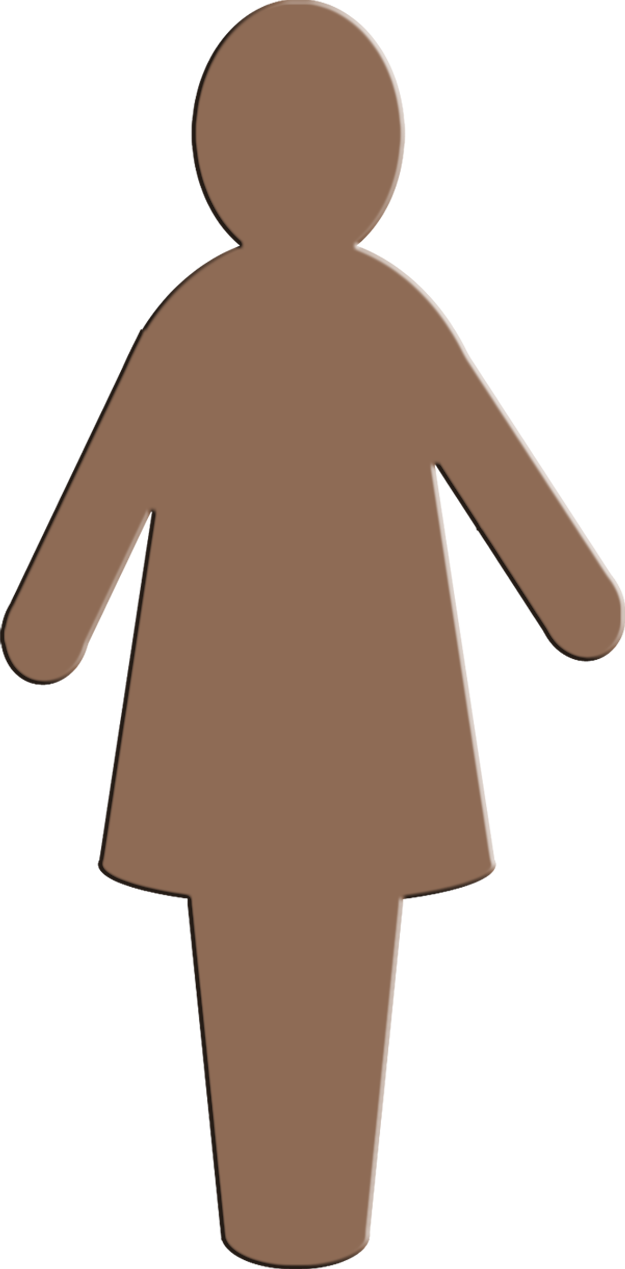 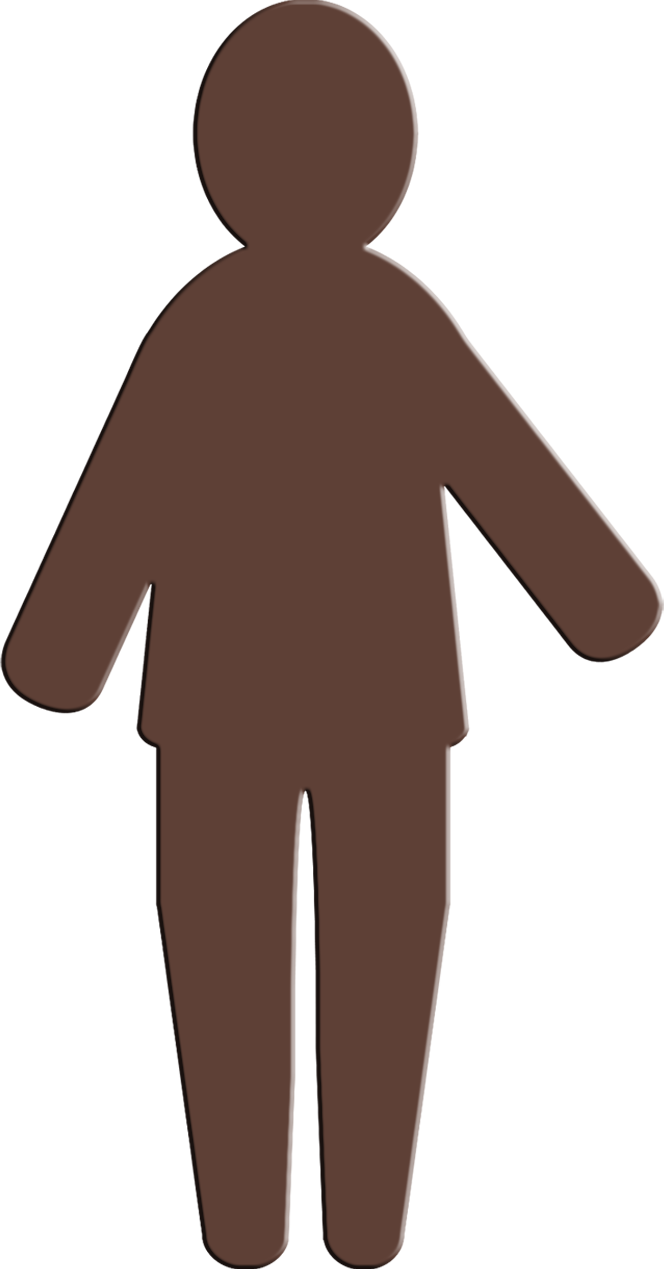 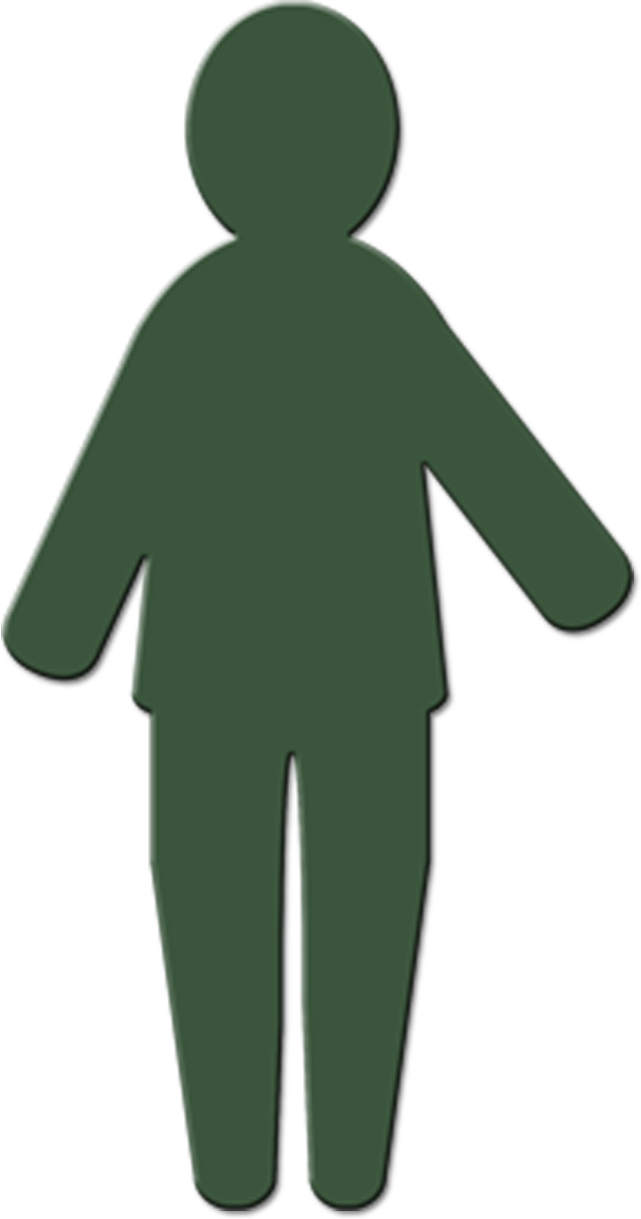 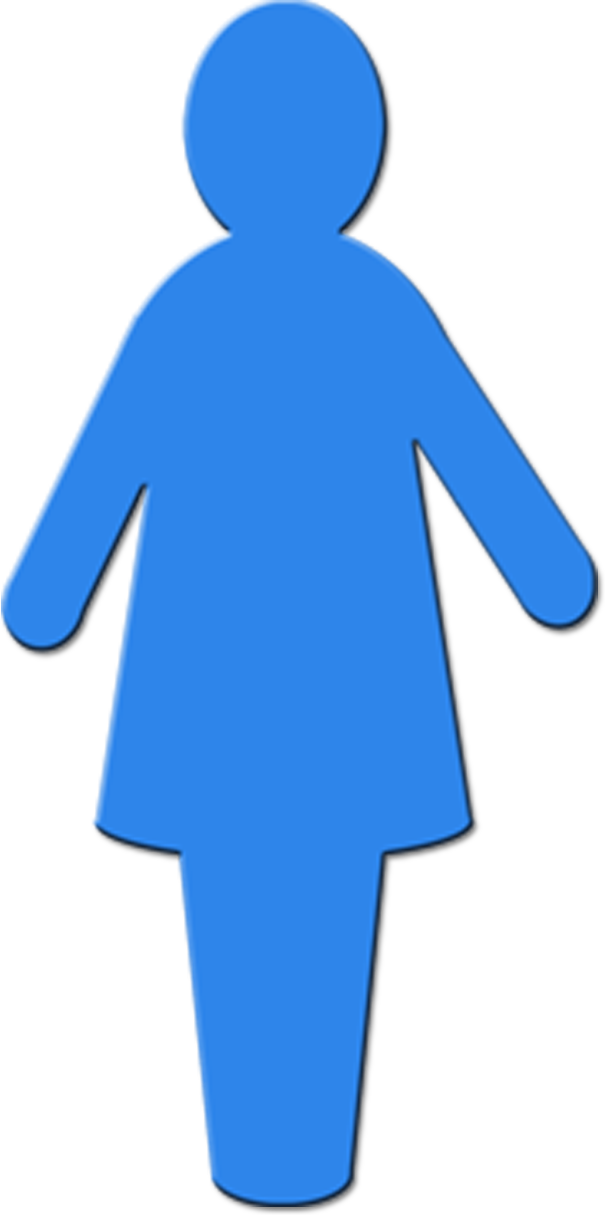 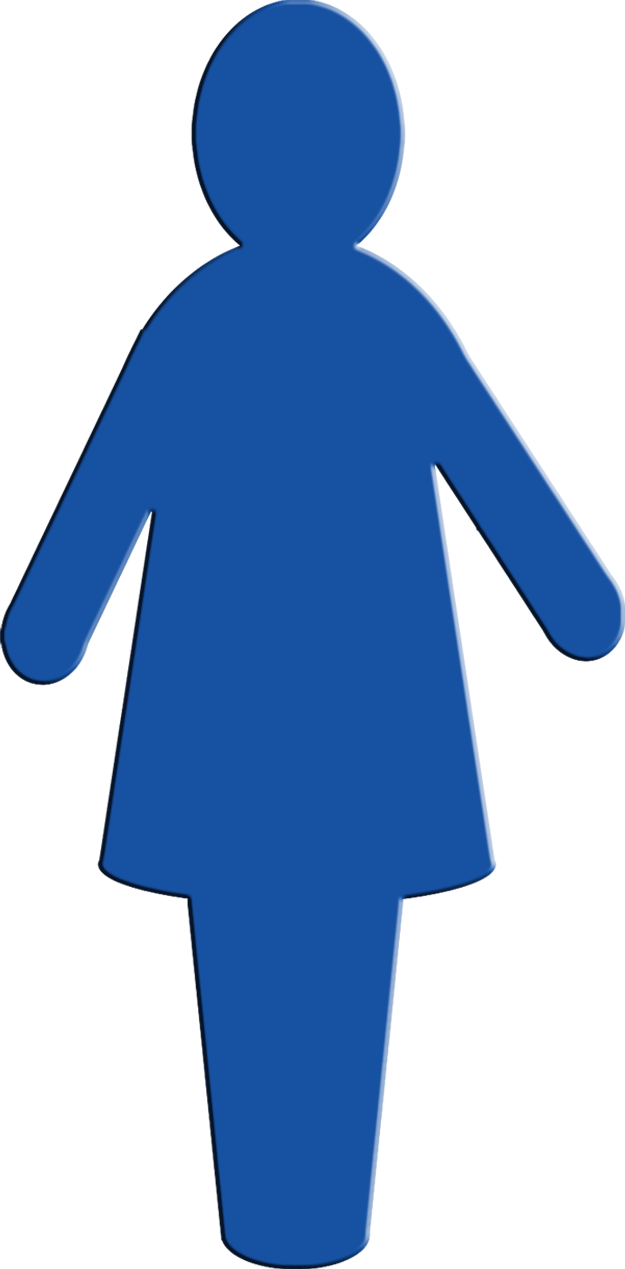 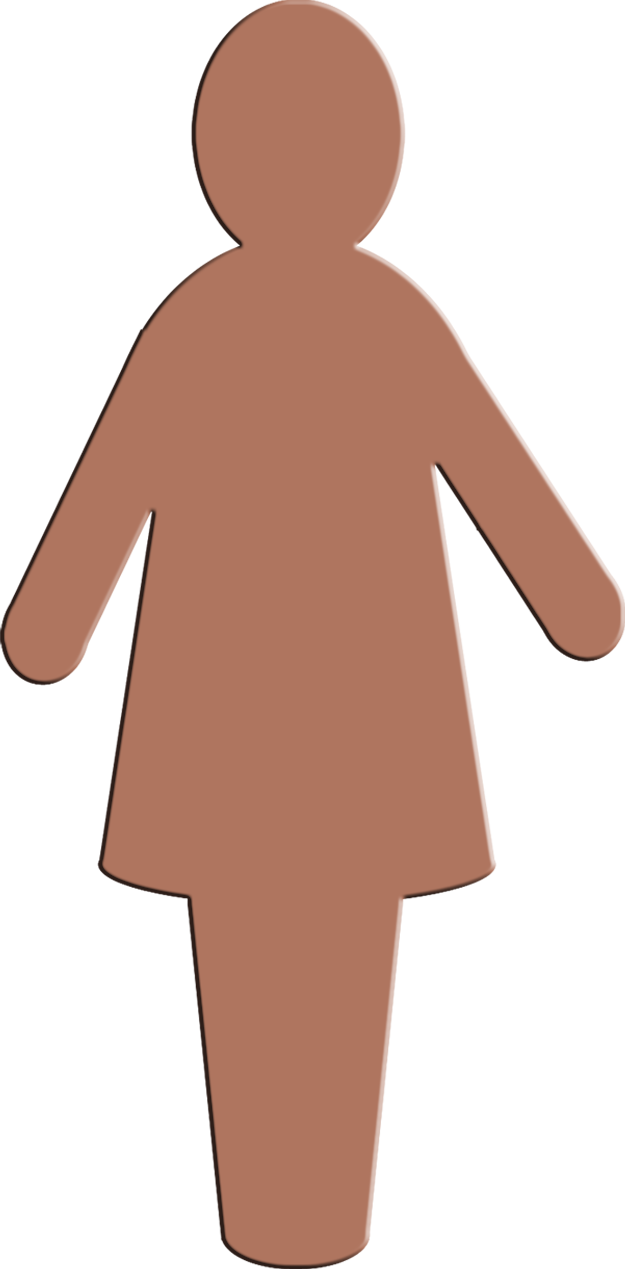 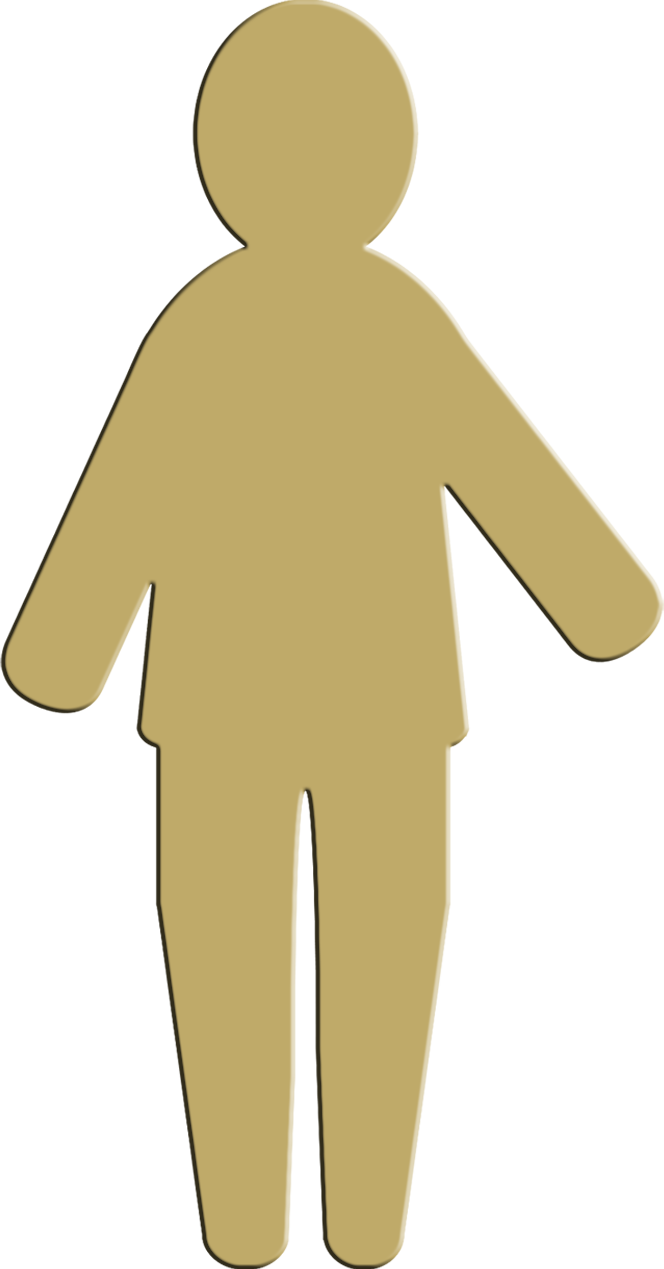 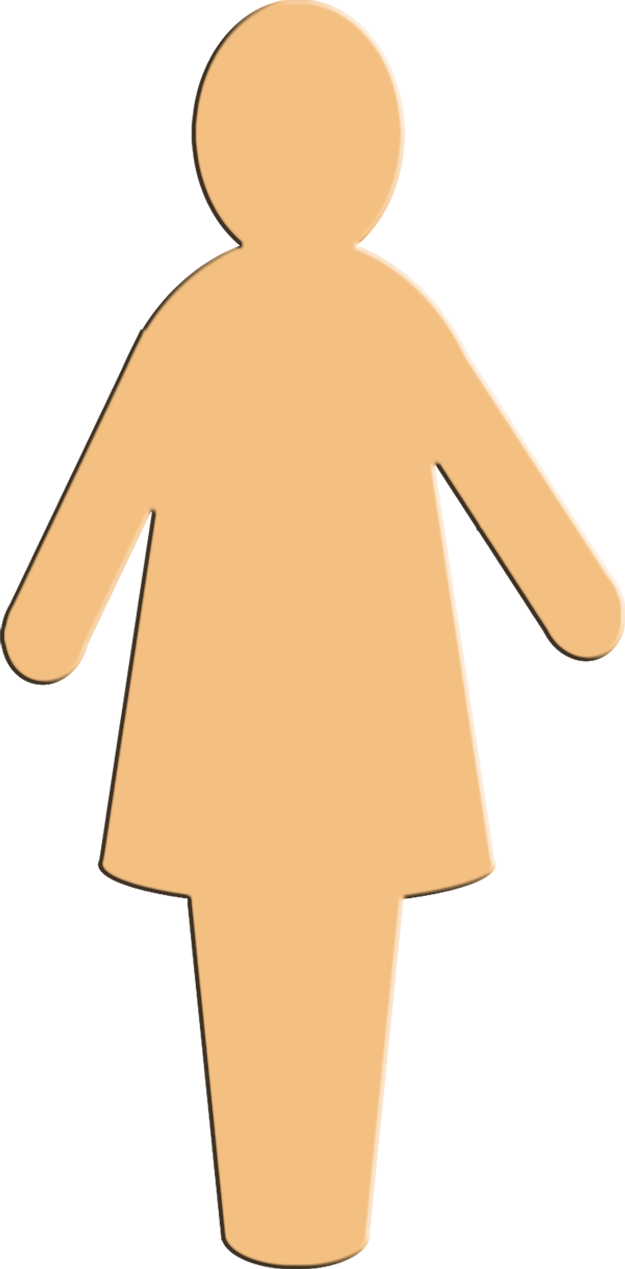 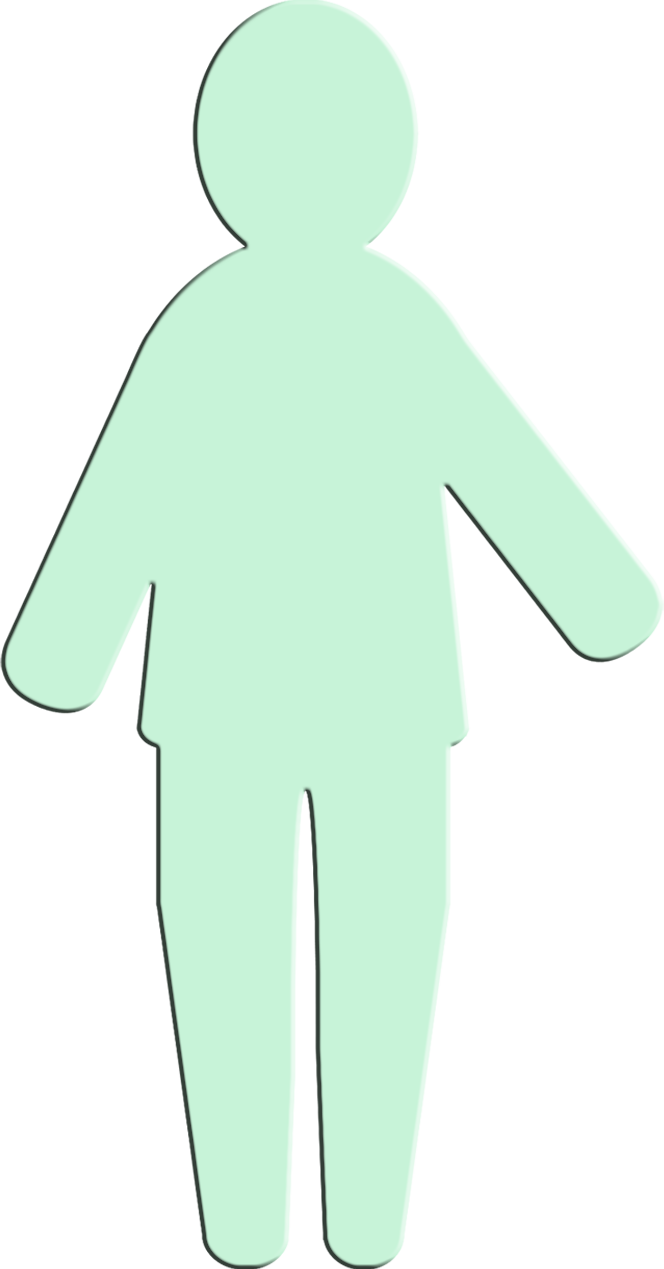 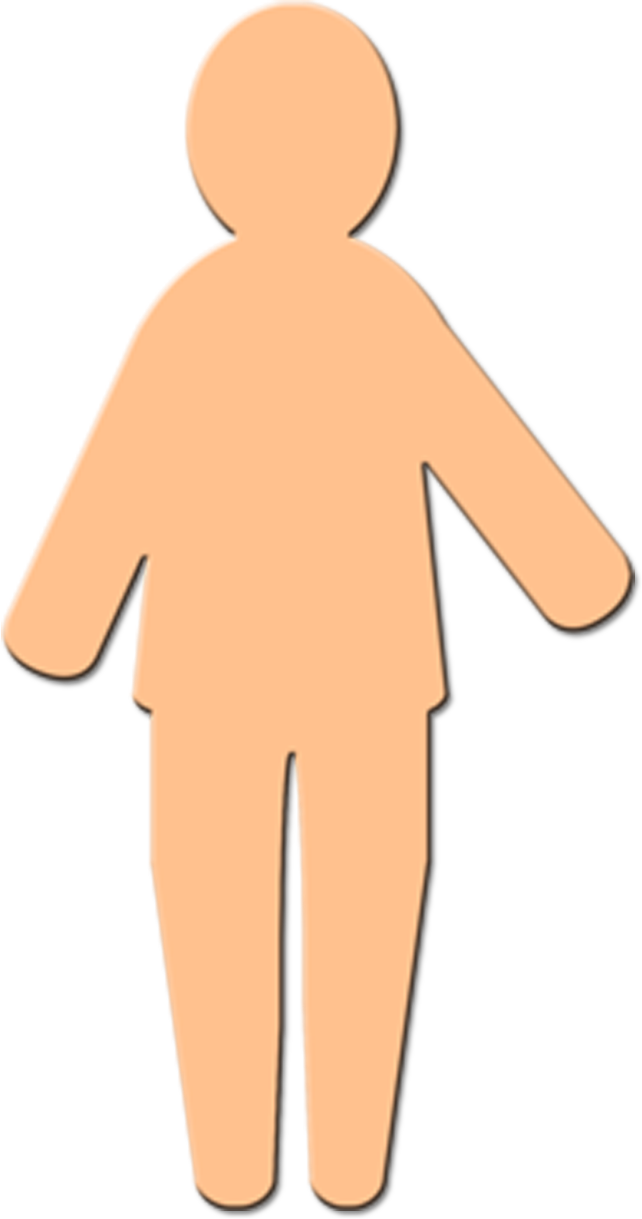 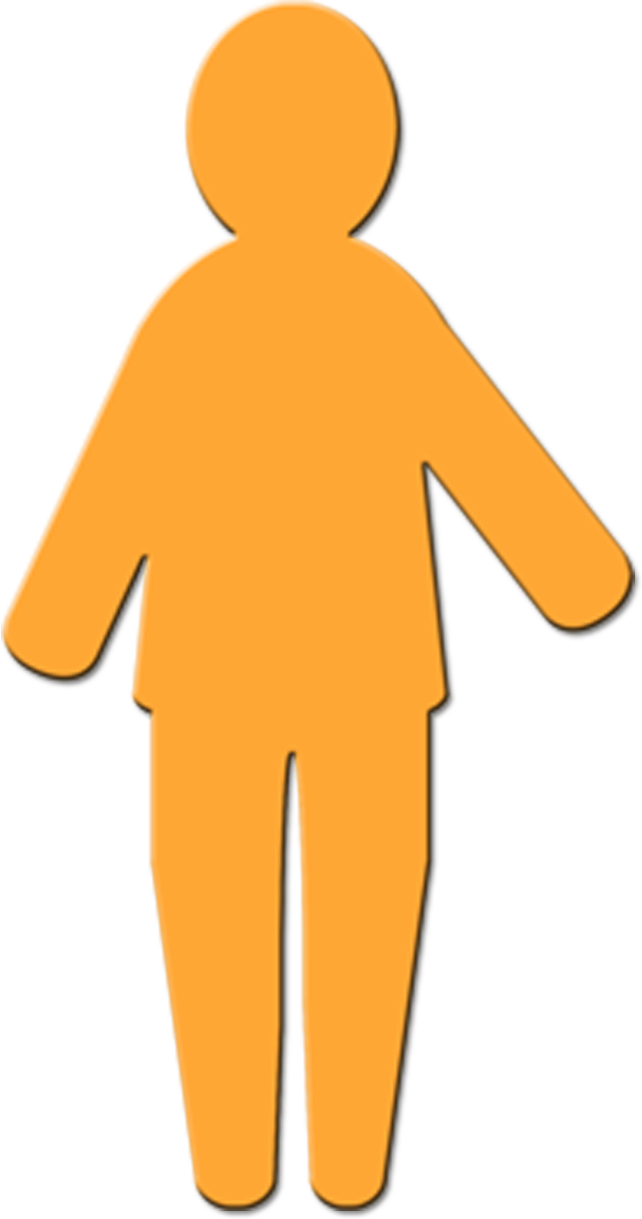 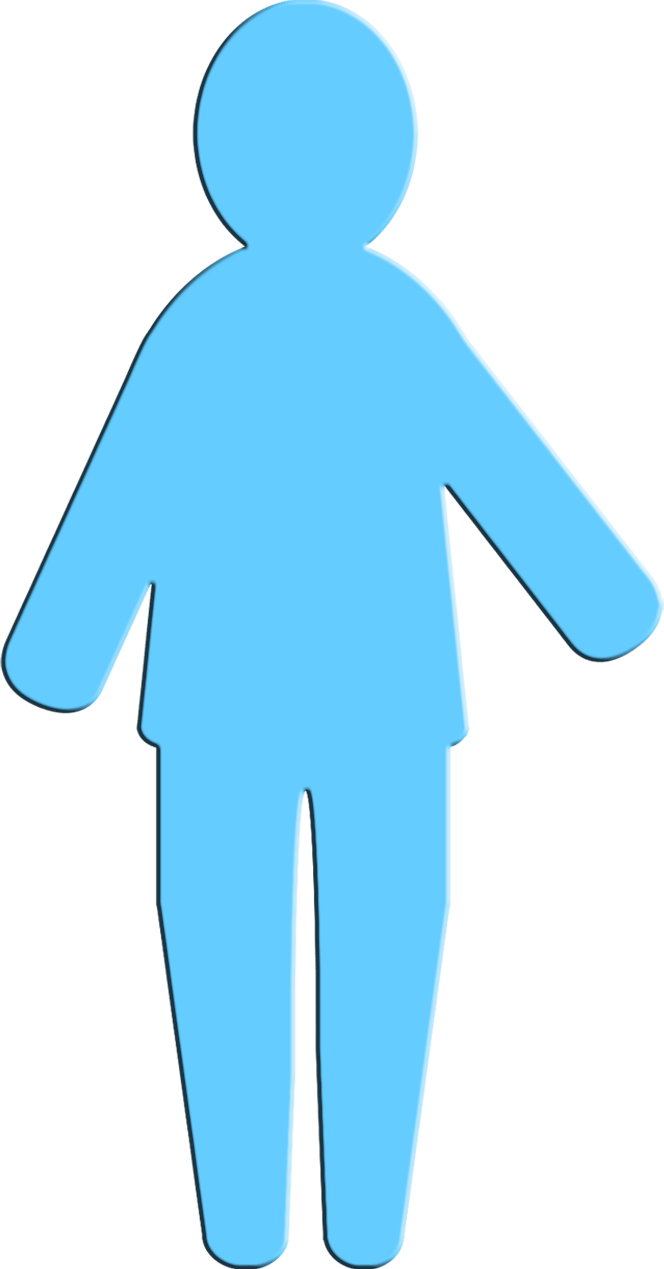 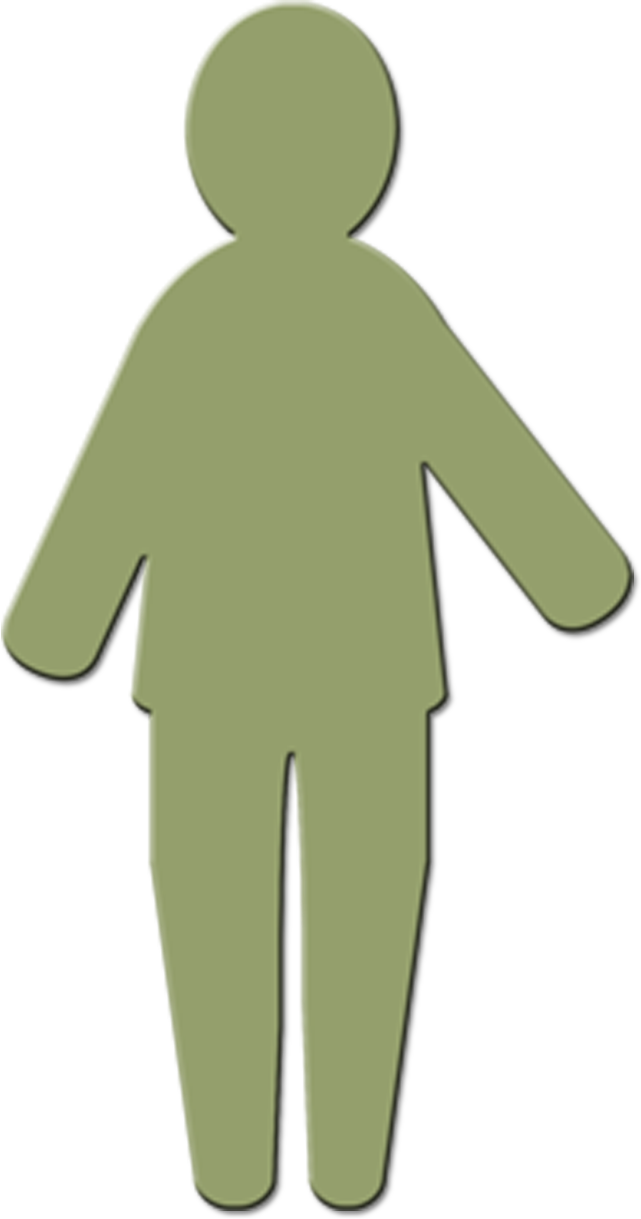 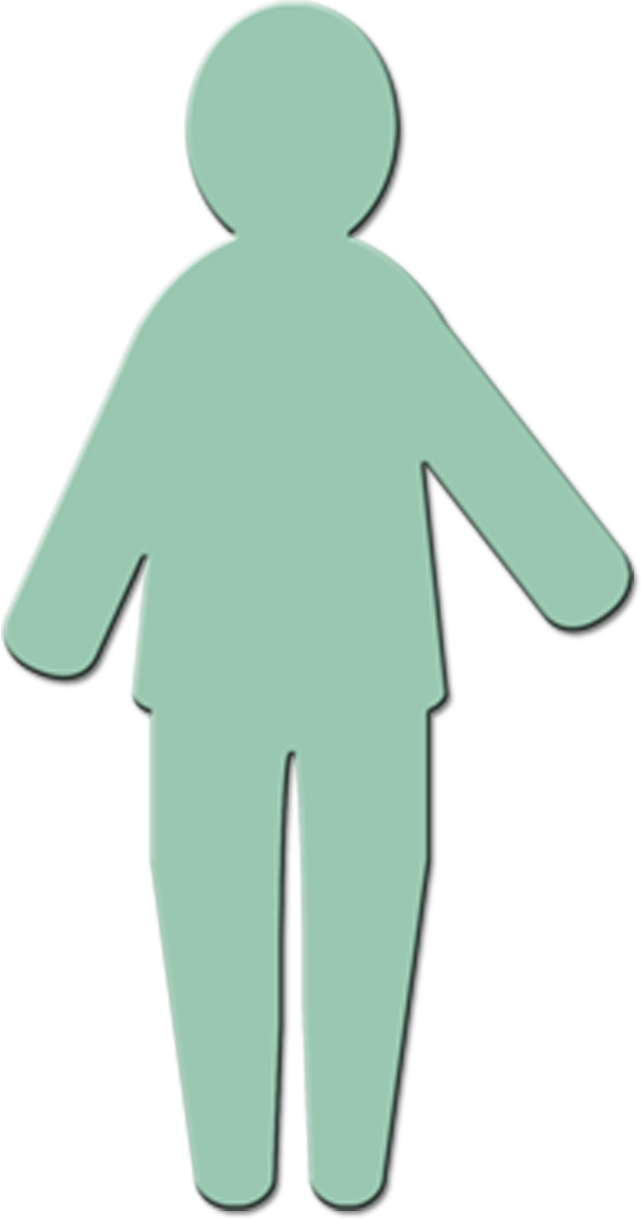 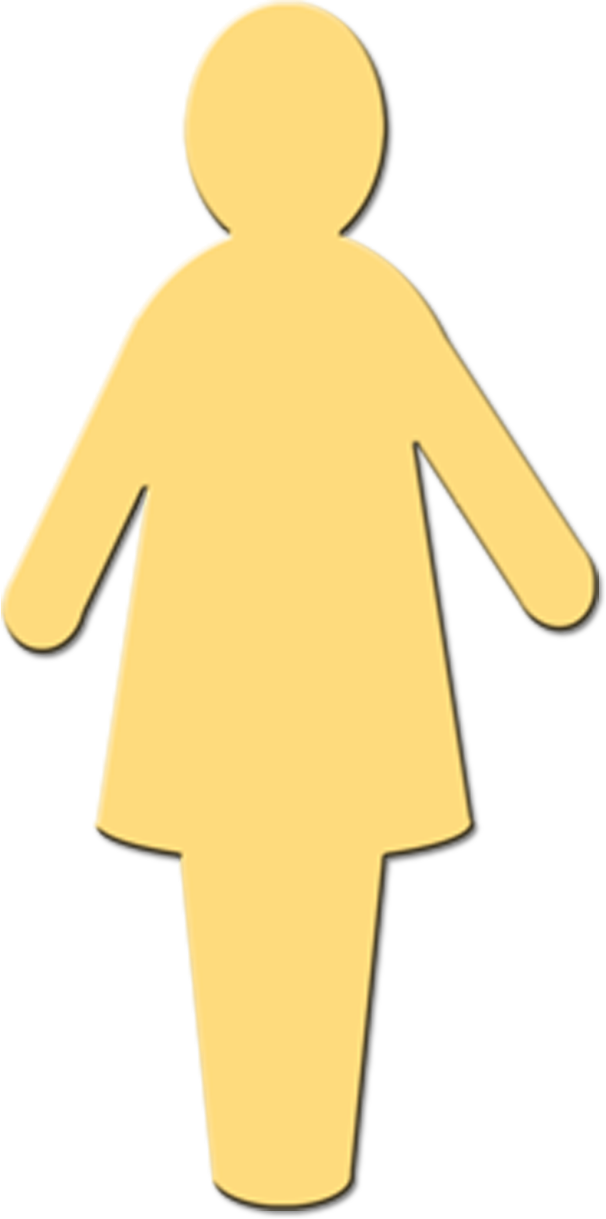 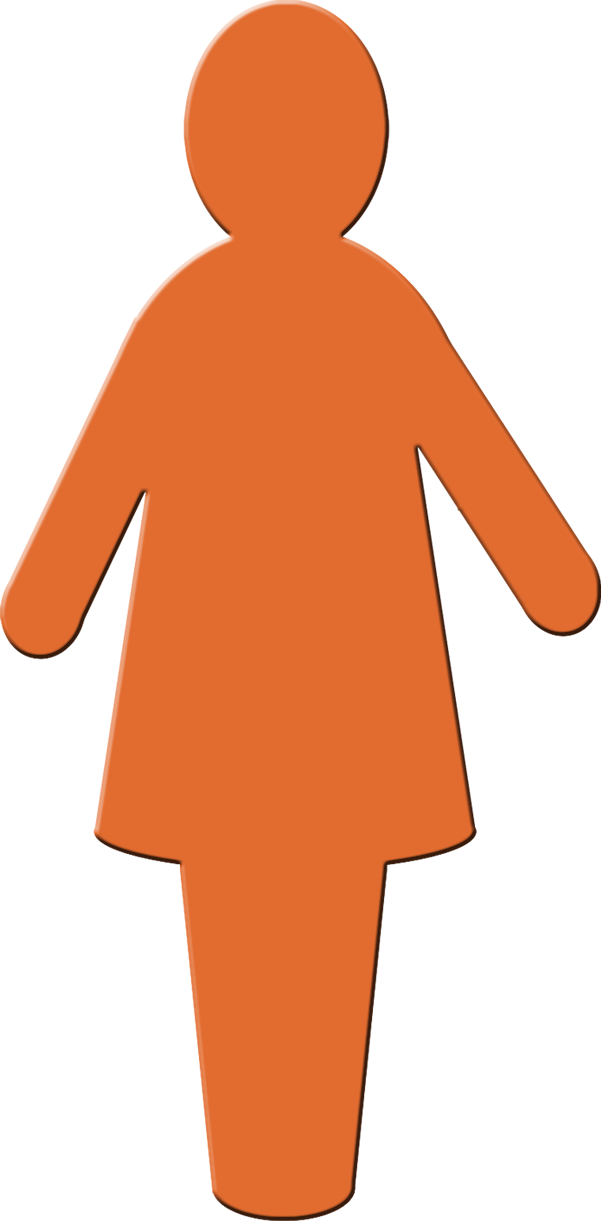 [Speaker Notes: Eind dia]